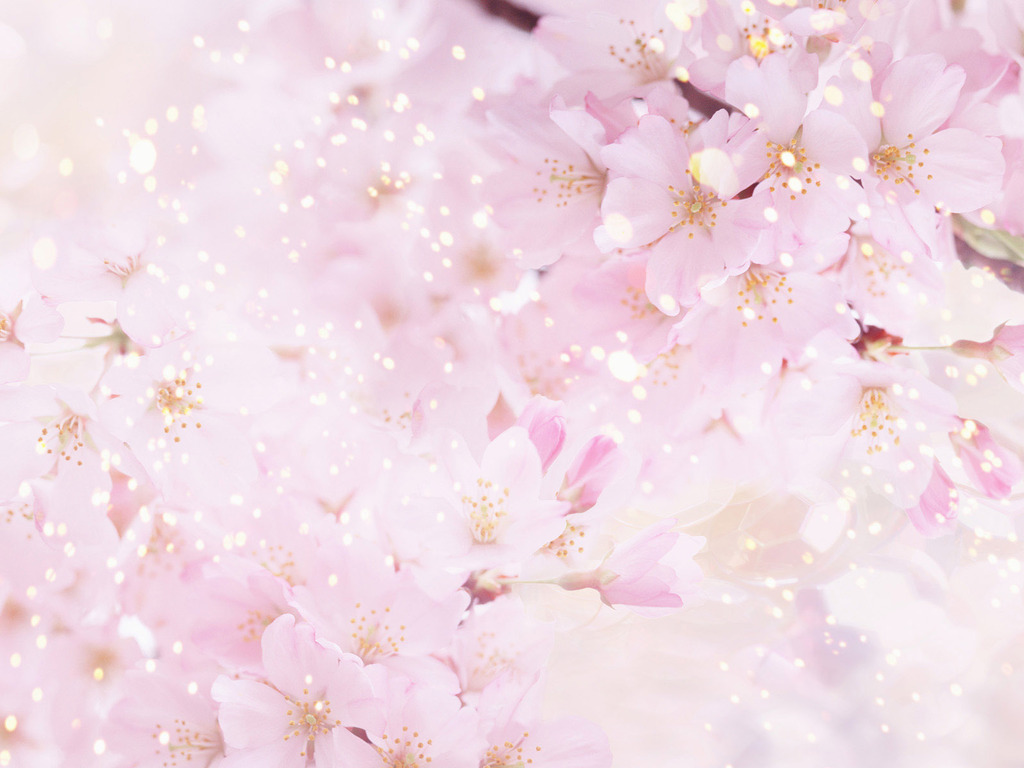 ВЕСНА
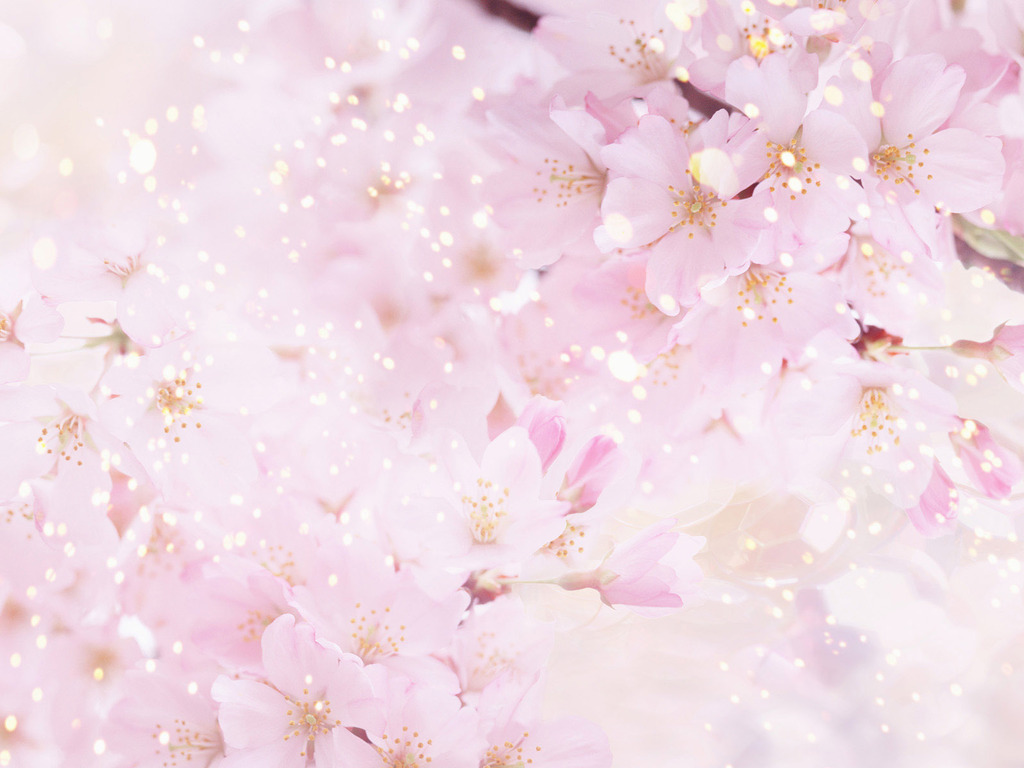 Весенние месяцына картинах художников
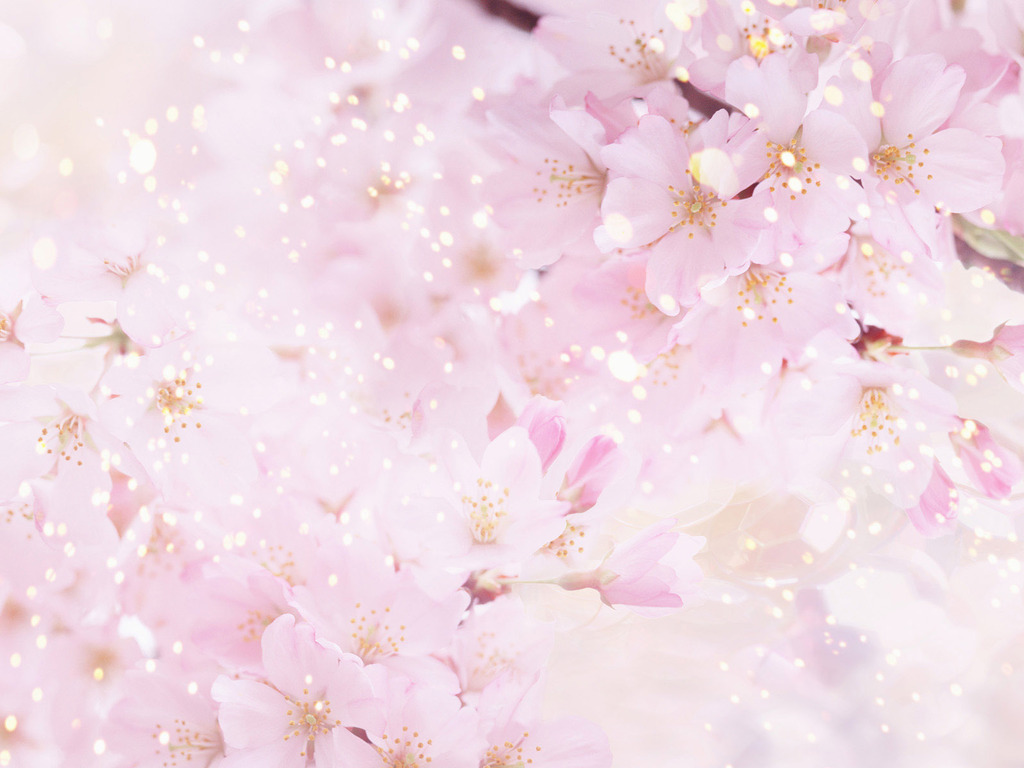 И. Грабарь «Март»
В. Балыницкий – Бируль «Изумруд весны»
И. Грабарь «Вешний поток»
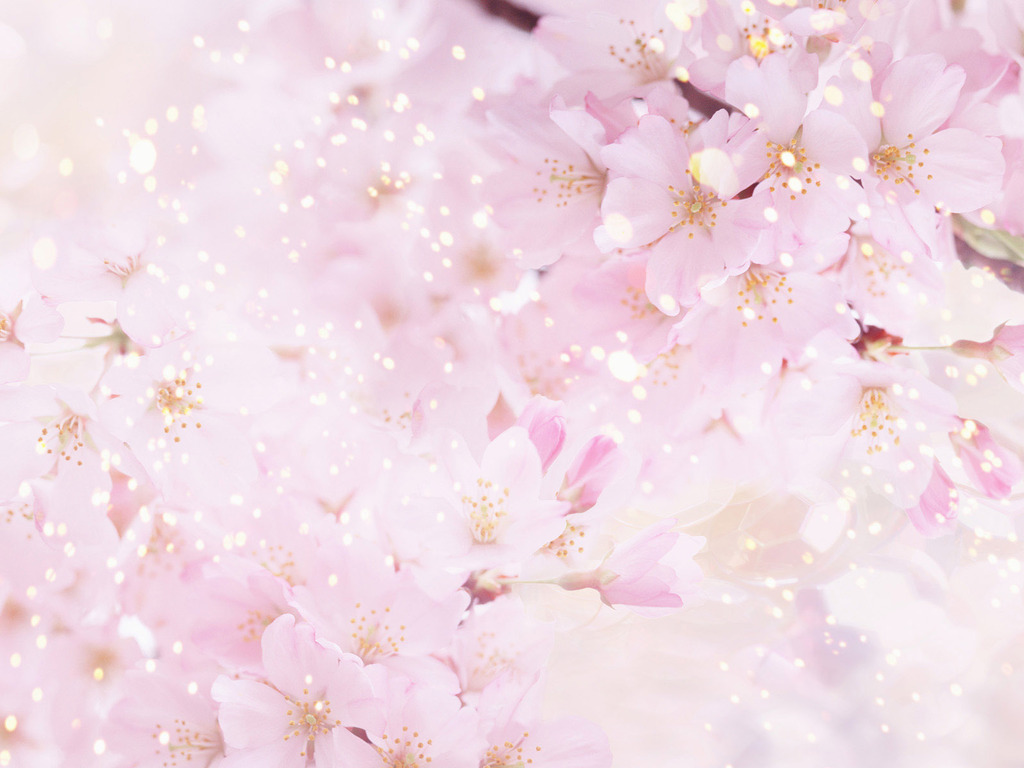 И.И. Левитан «Первая зелень. Май»
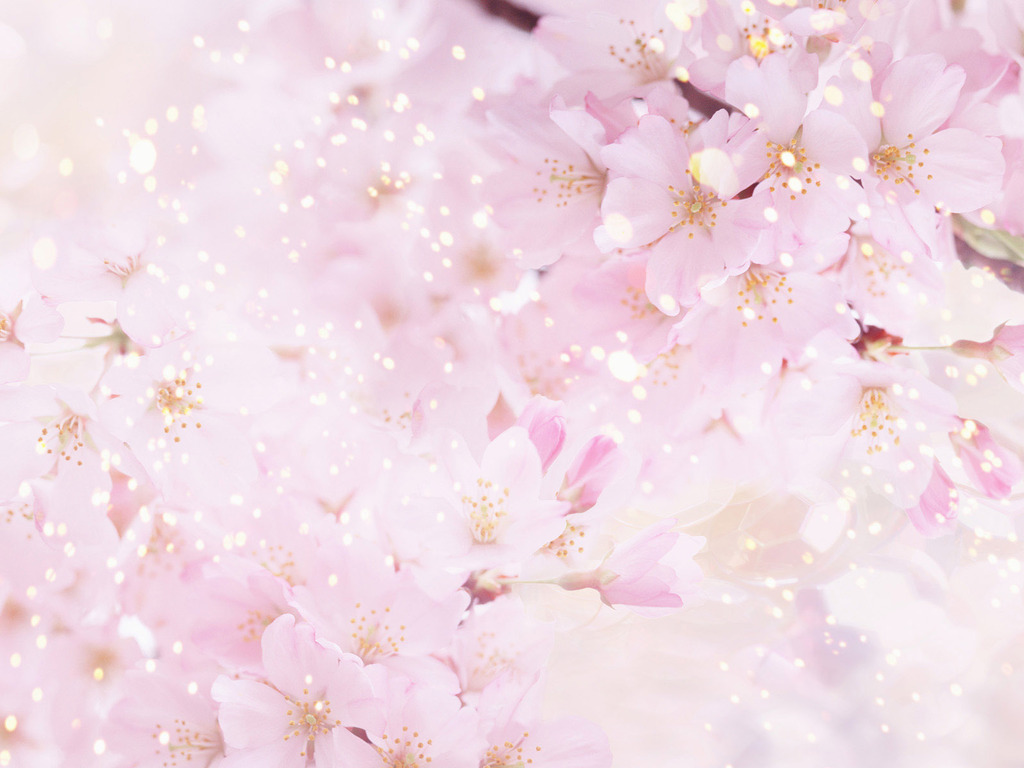 И.И. Левитан «Март»
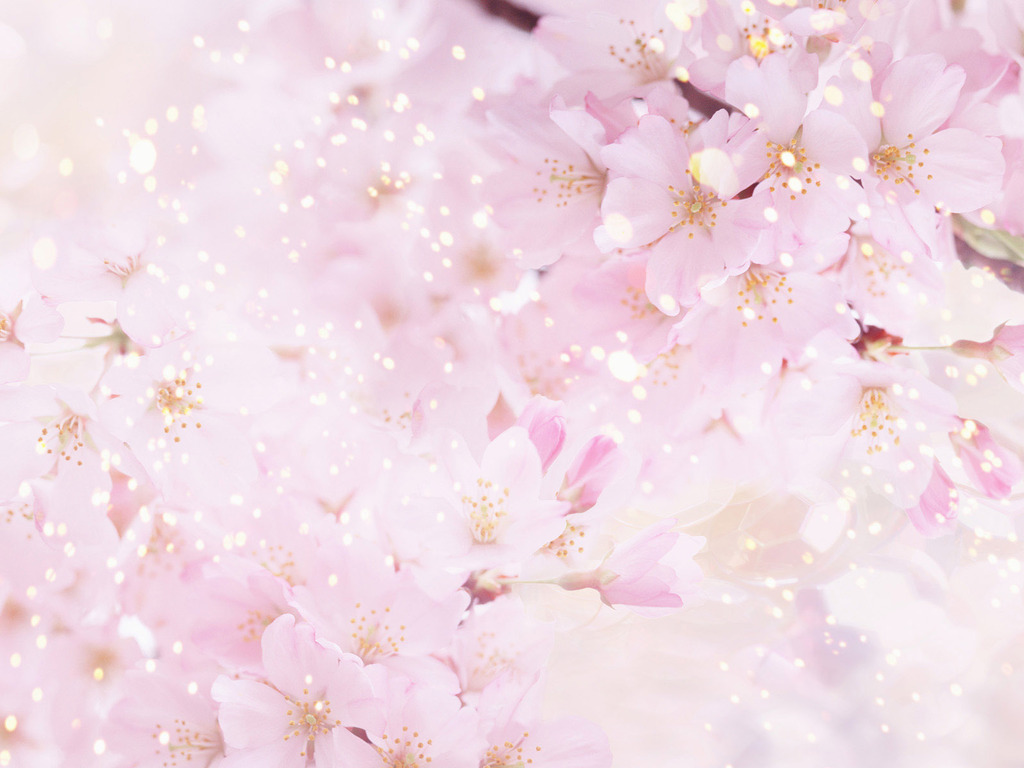 Весенняя капель
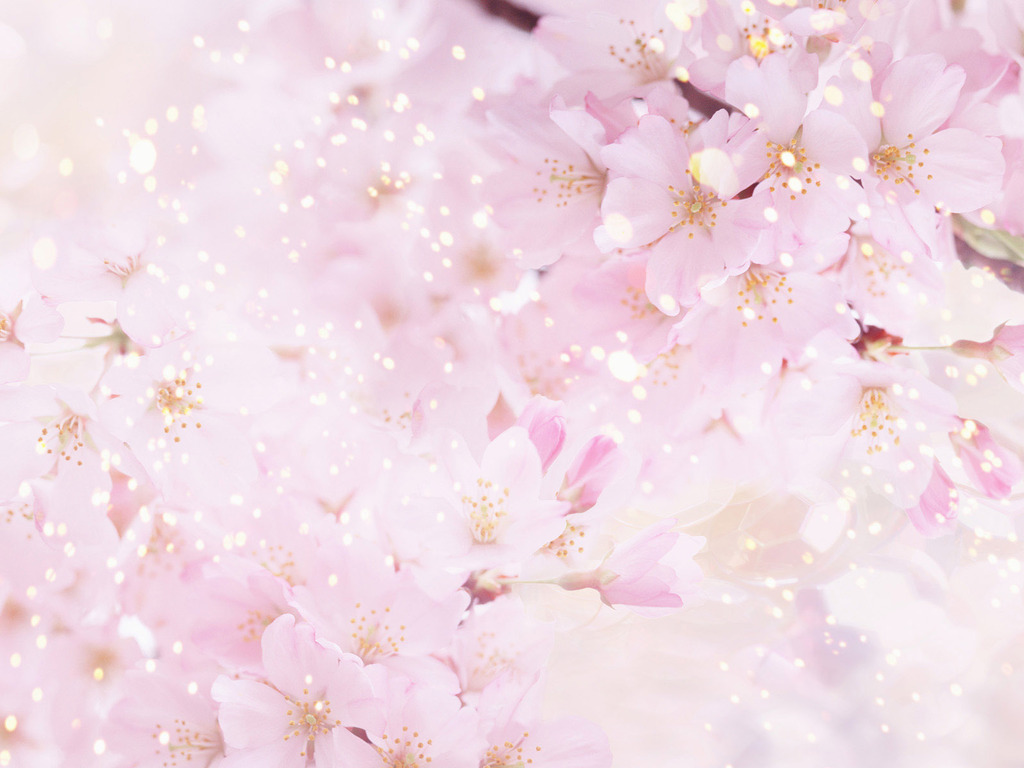 Дарья Грязная «Апрель»
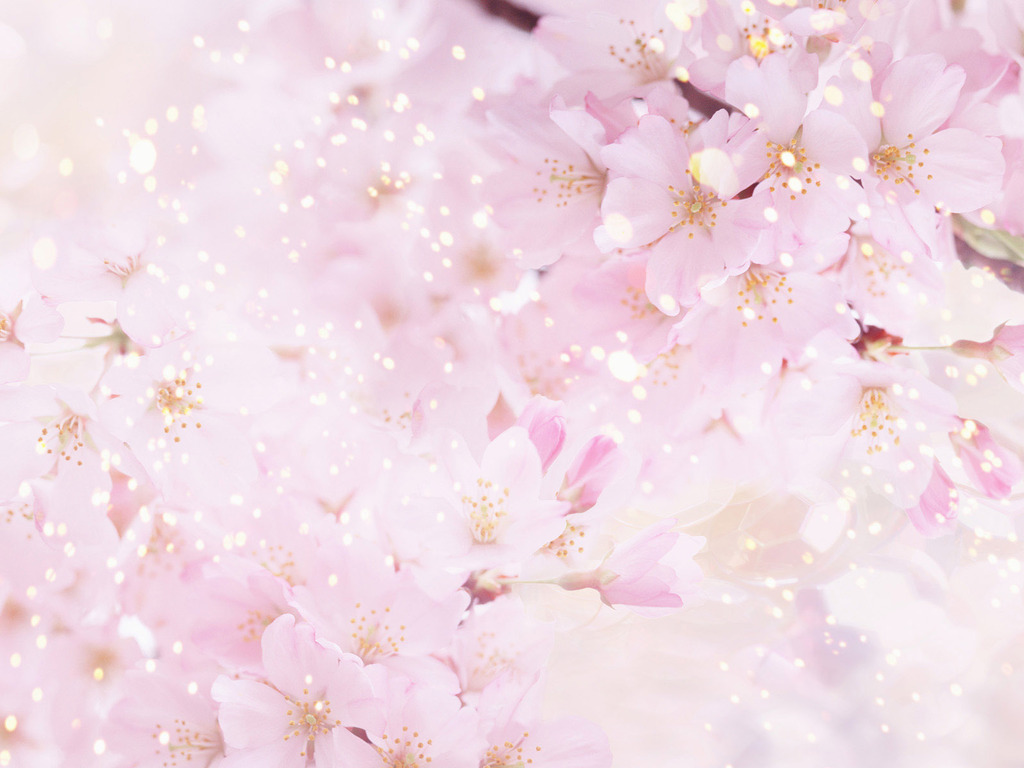 Приметы весны
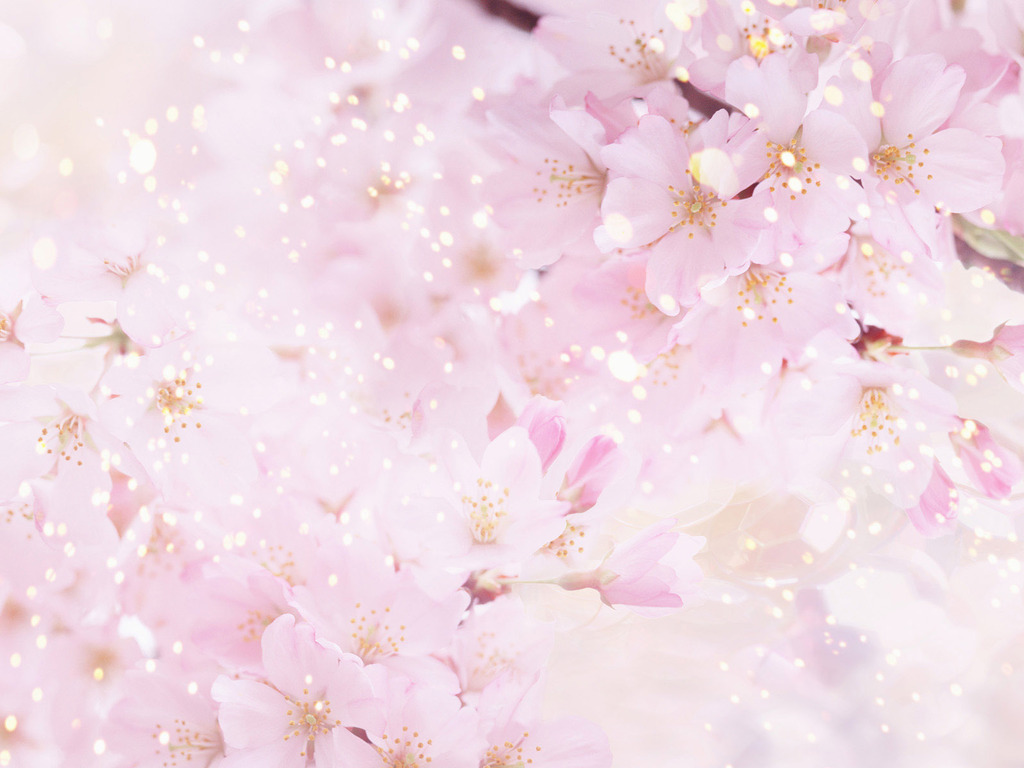 Сосульки и капель
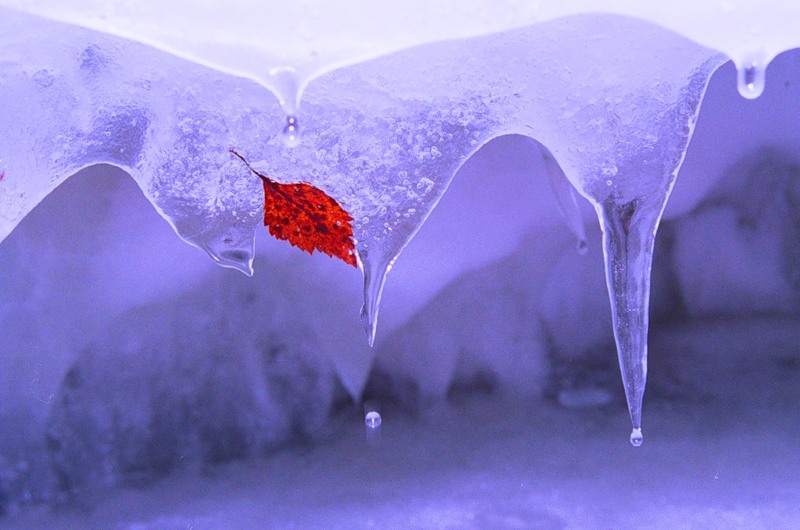 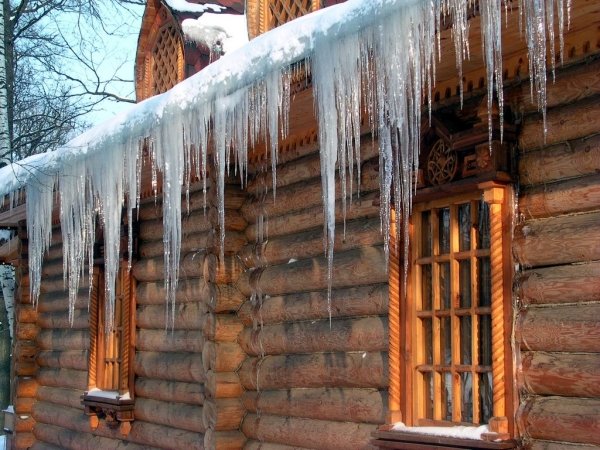 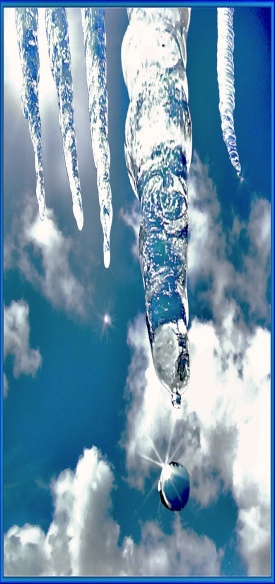 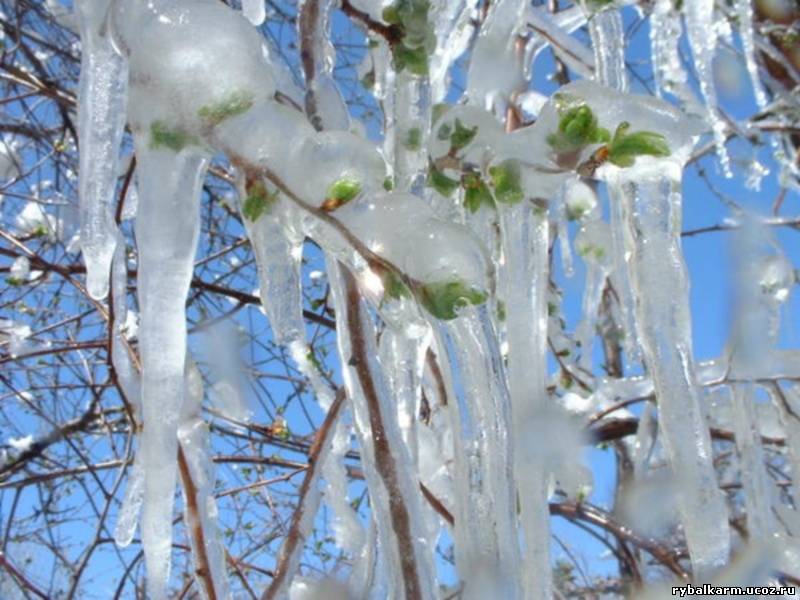 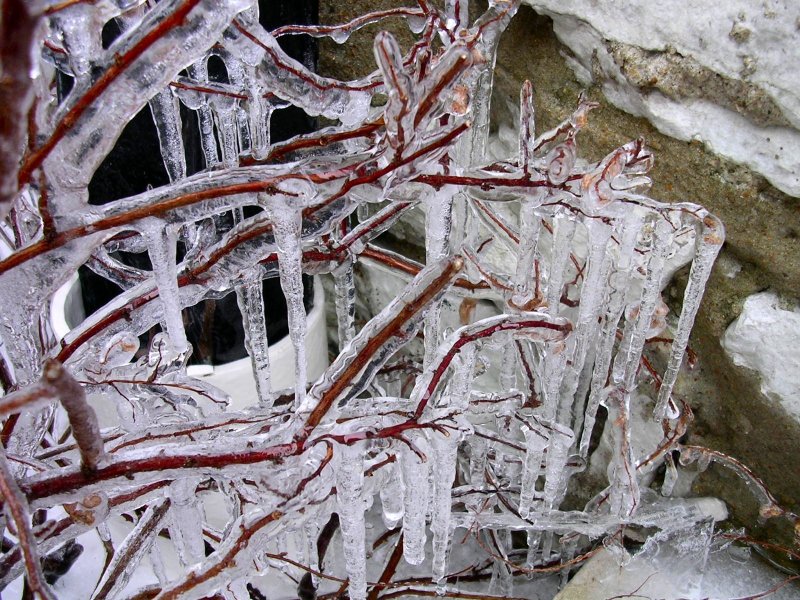 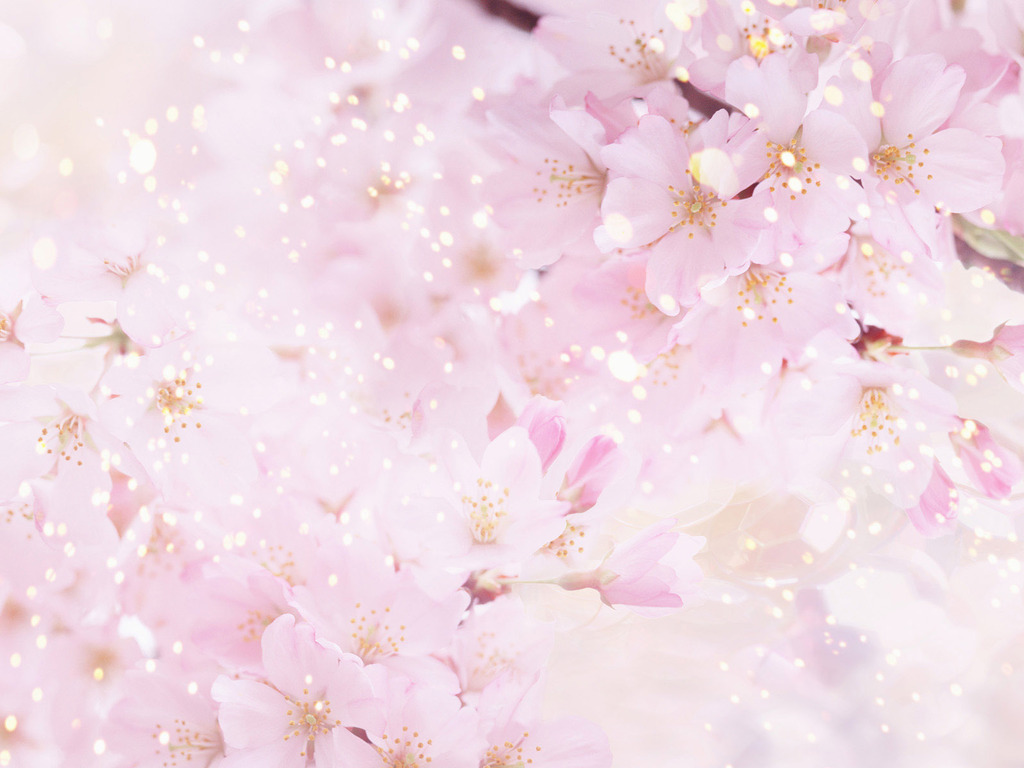 Проталины
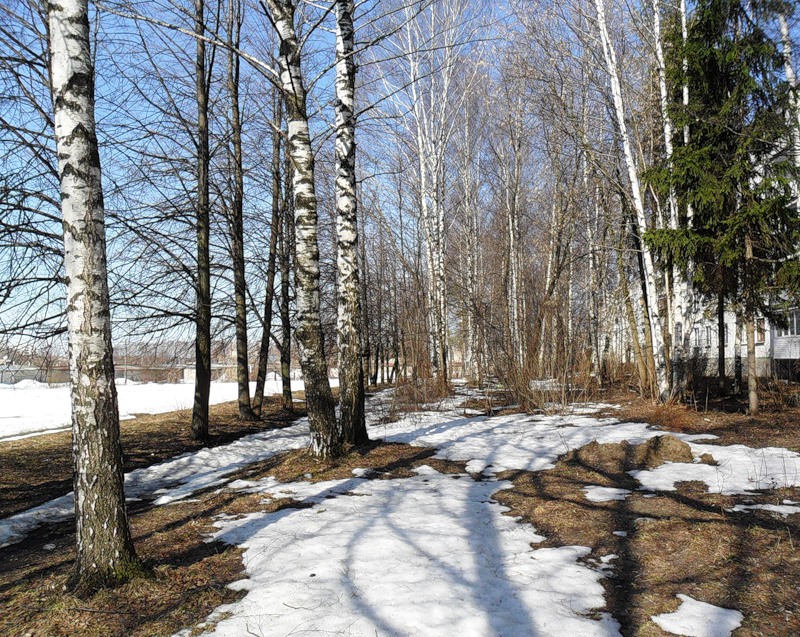 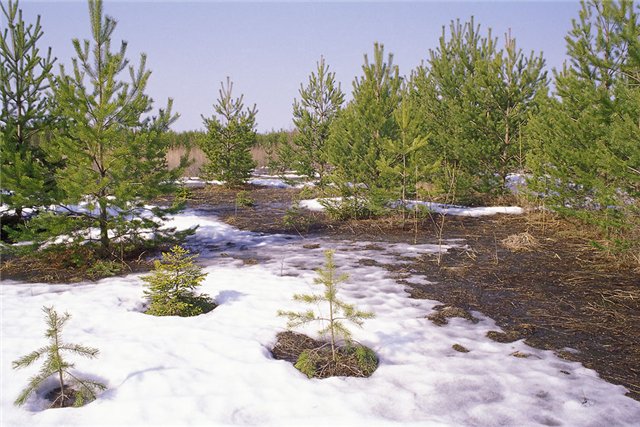 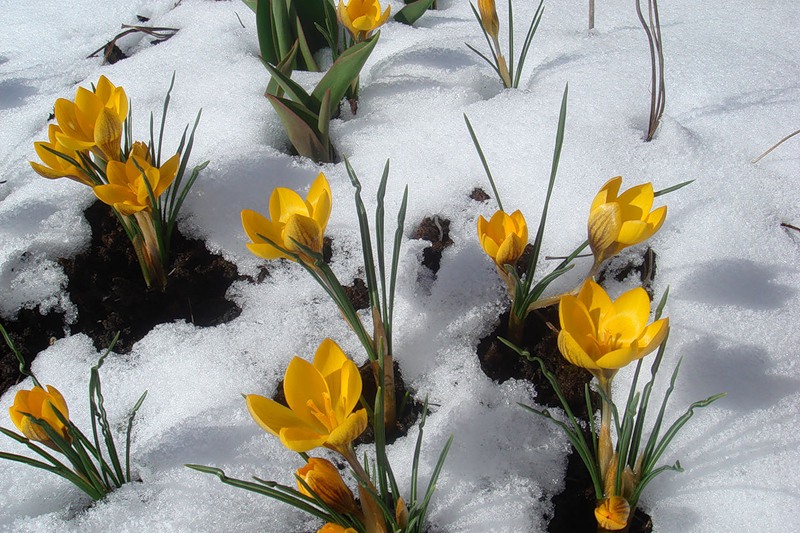 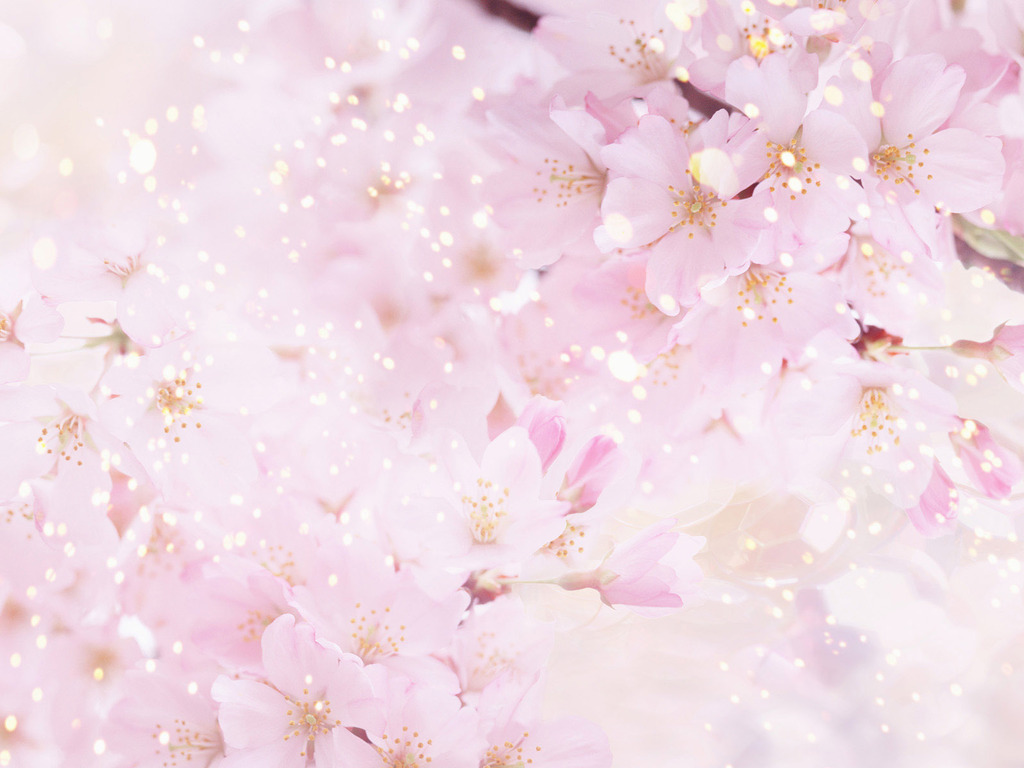 Первоцветы
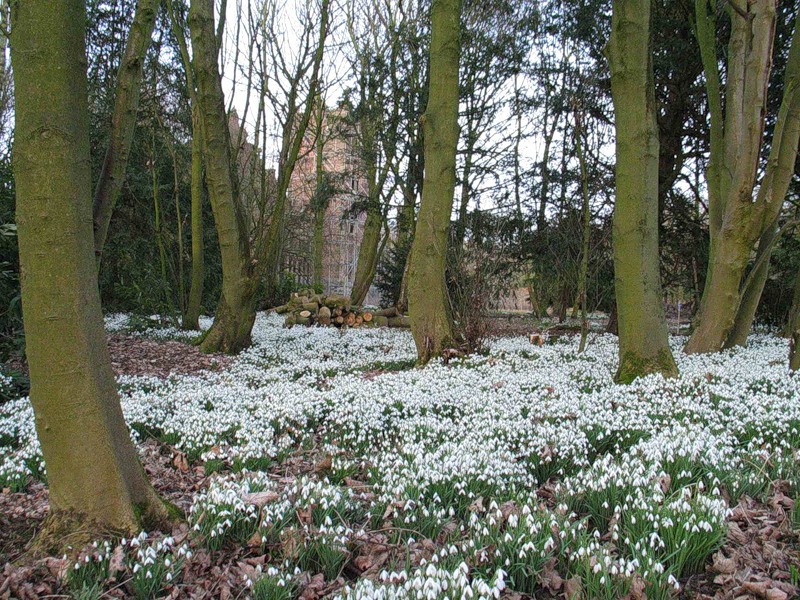 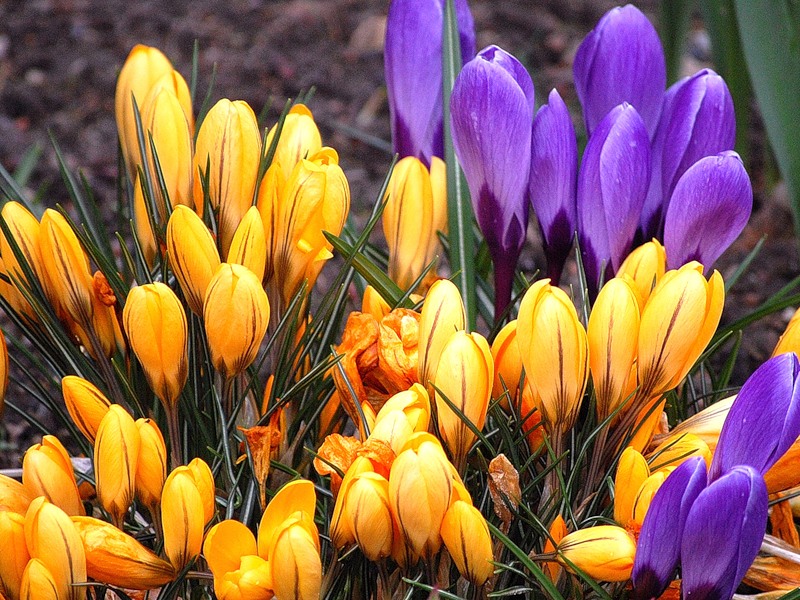 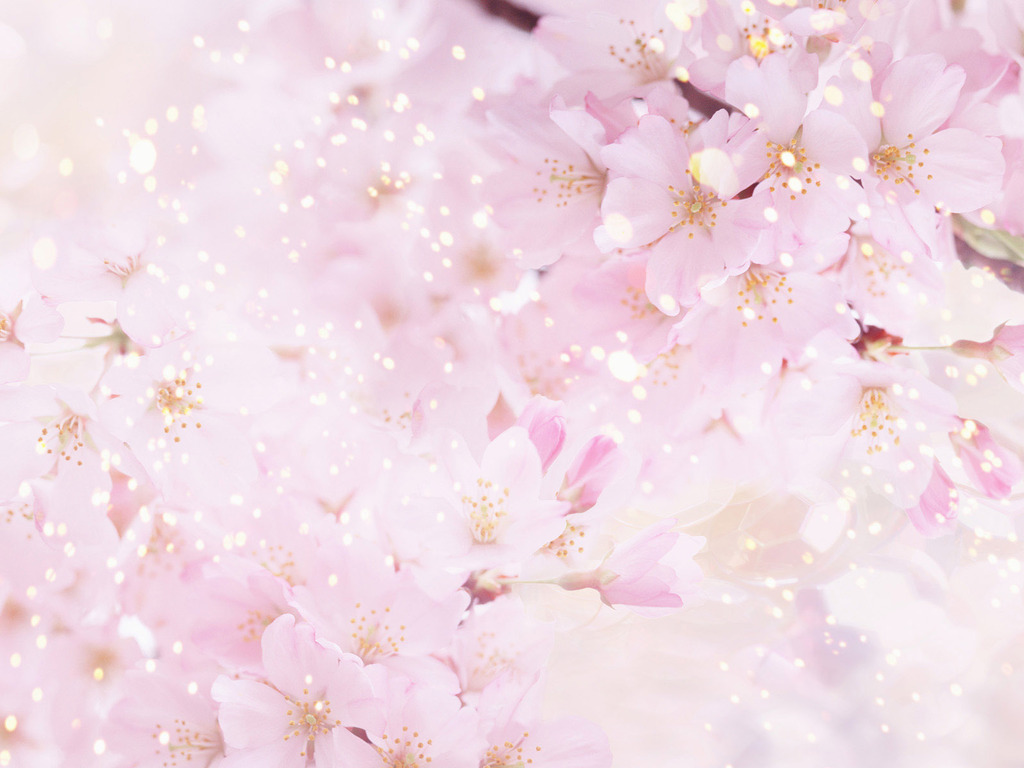 Ледоход
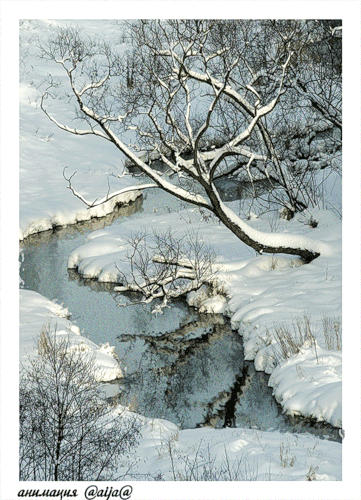 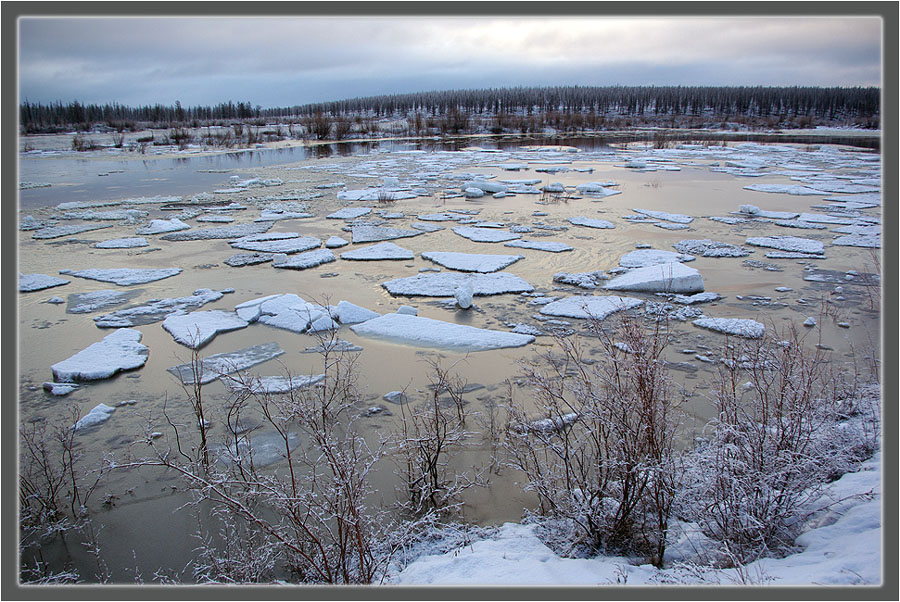 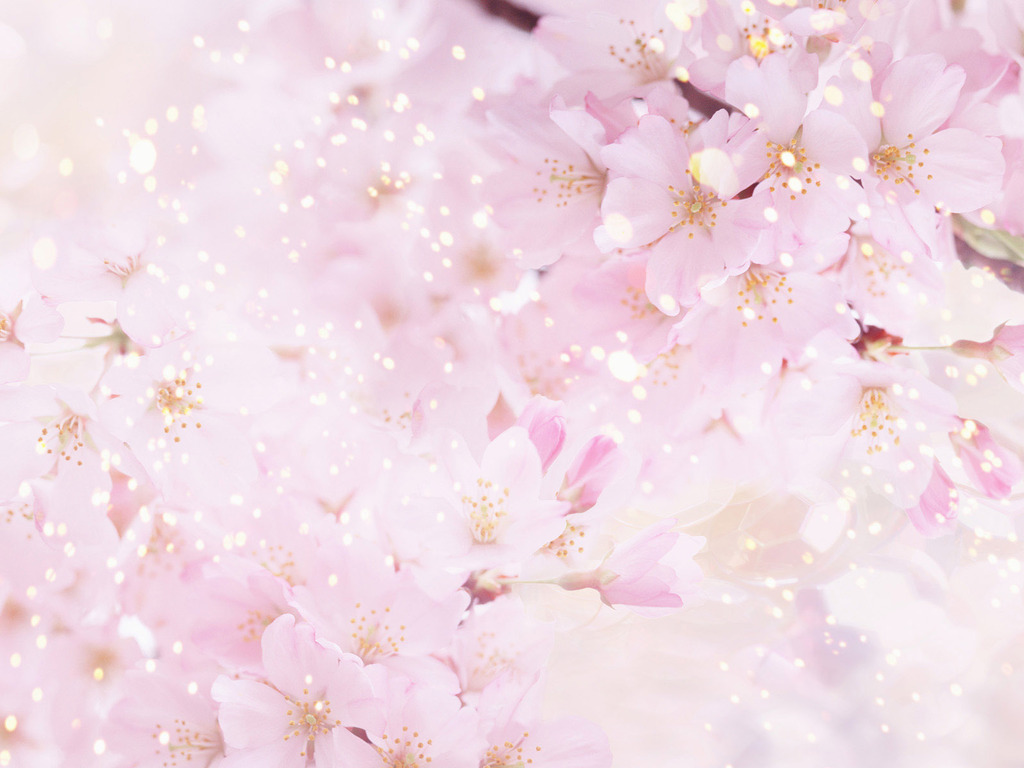 Почки
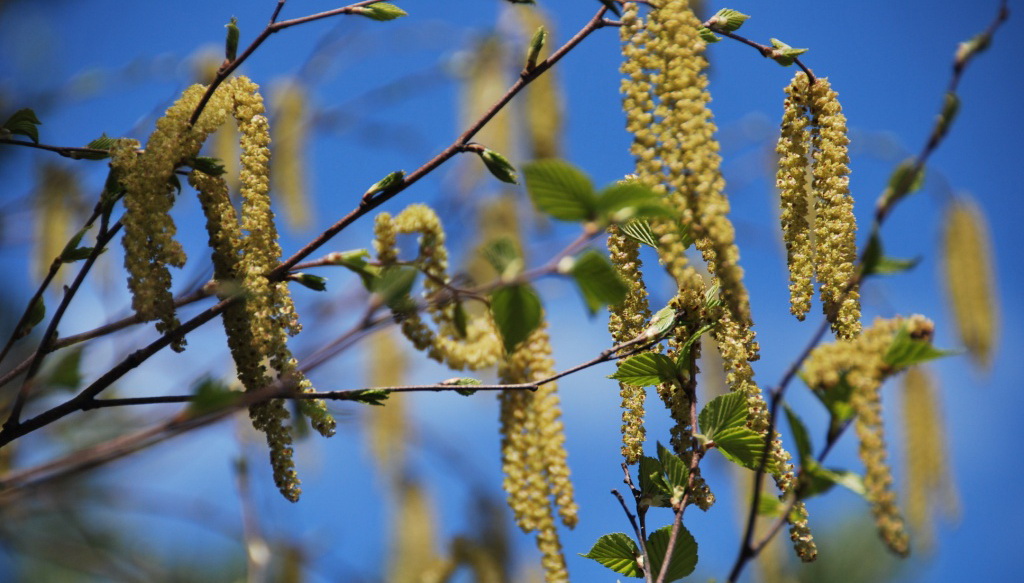 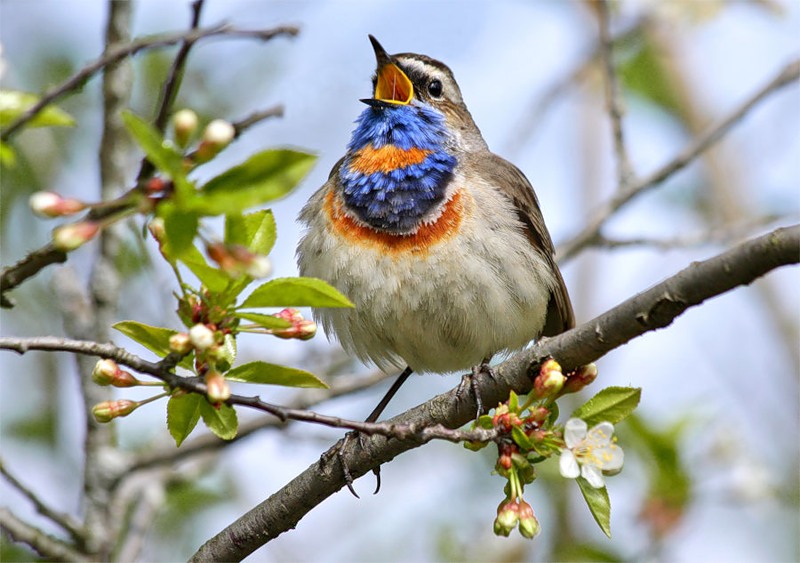 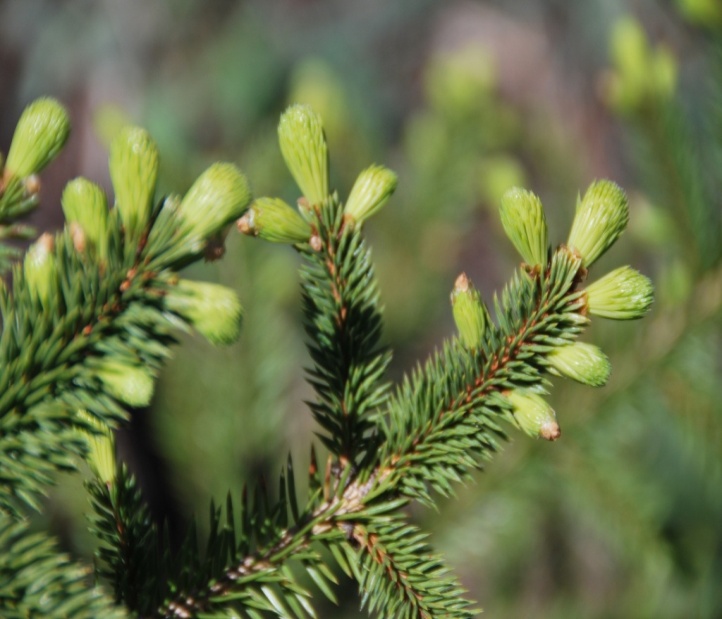 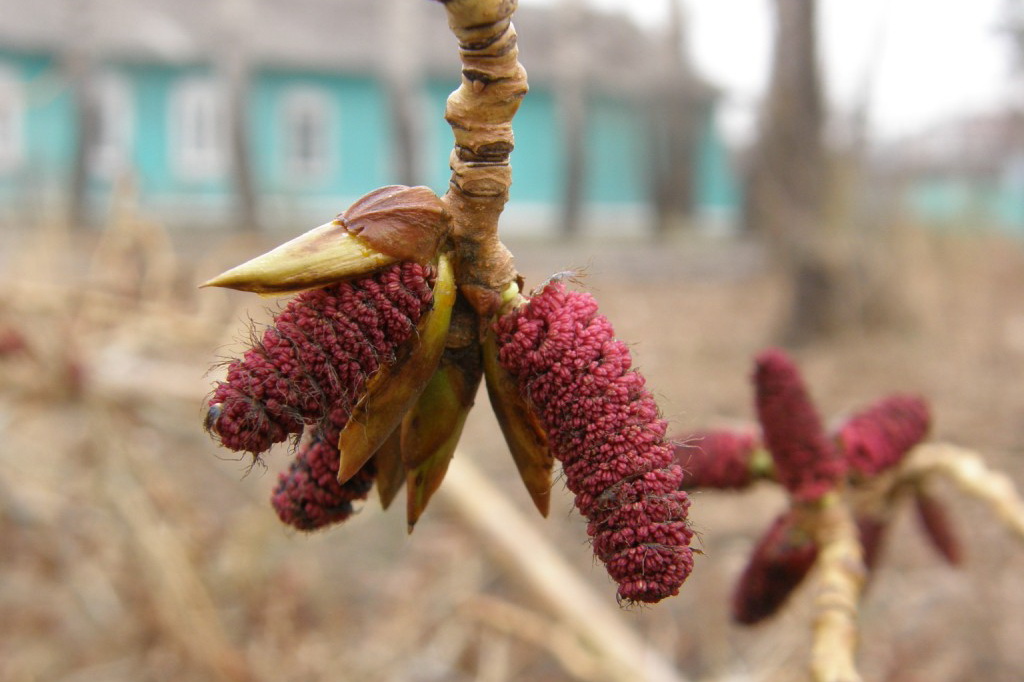 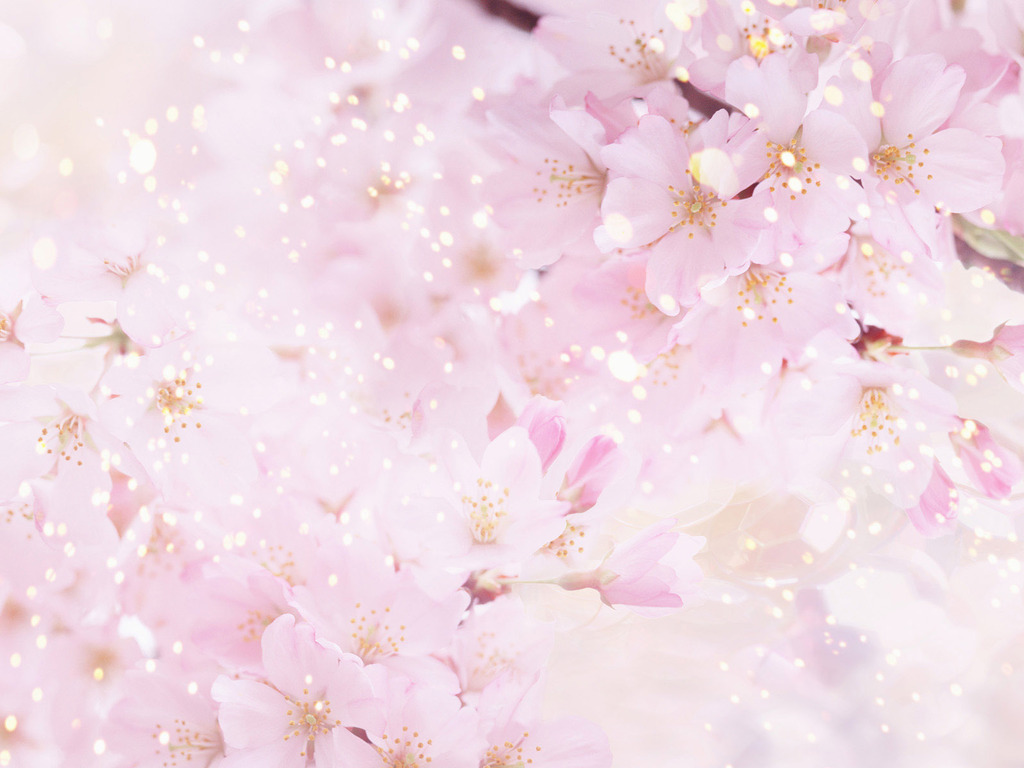 Насекомые
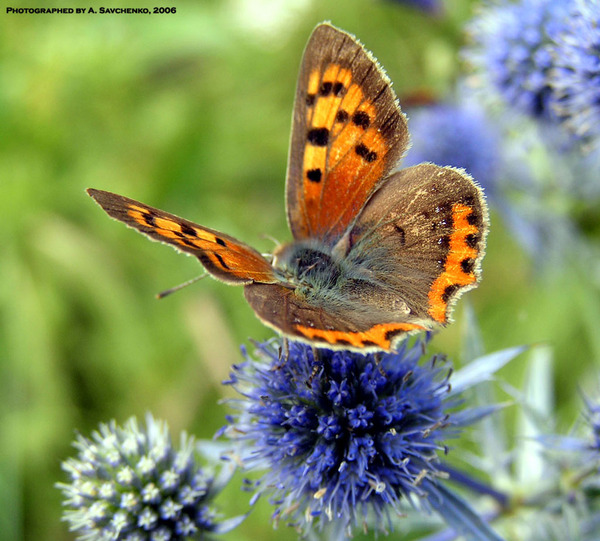 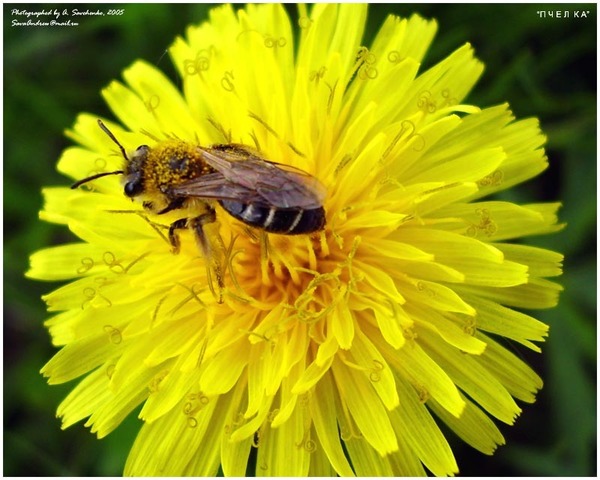 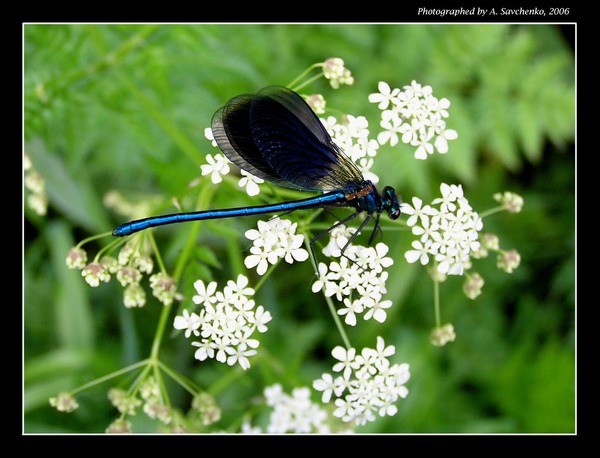 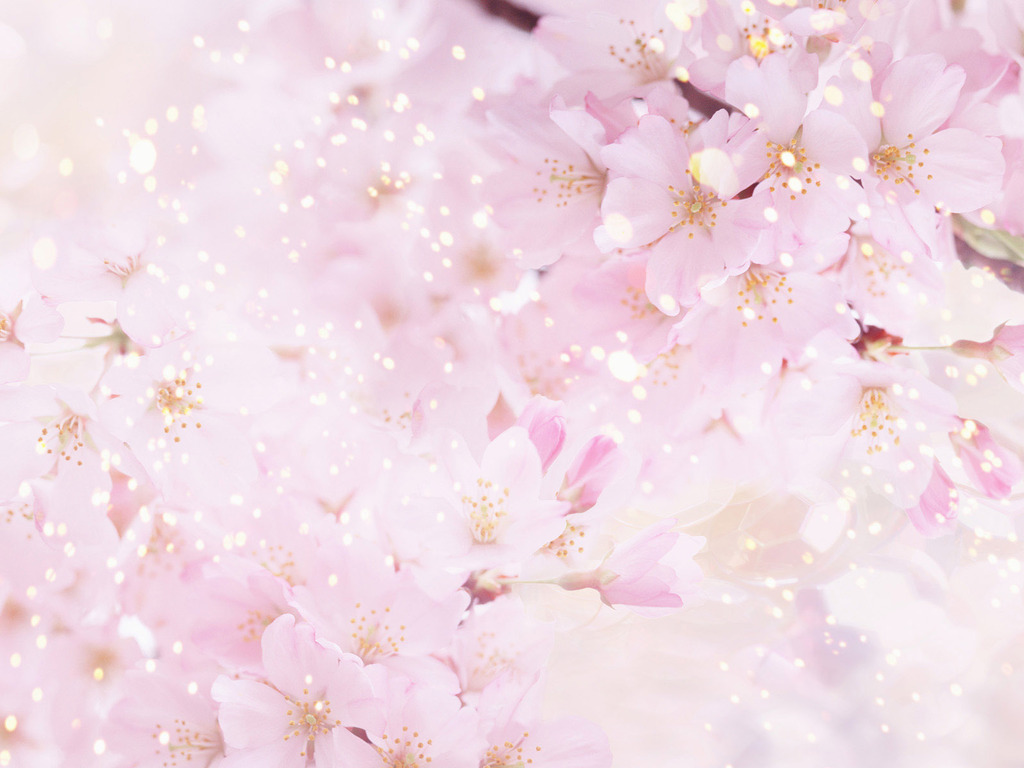 Первые весенние цветы
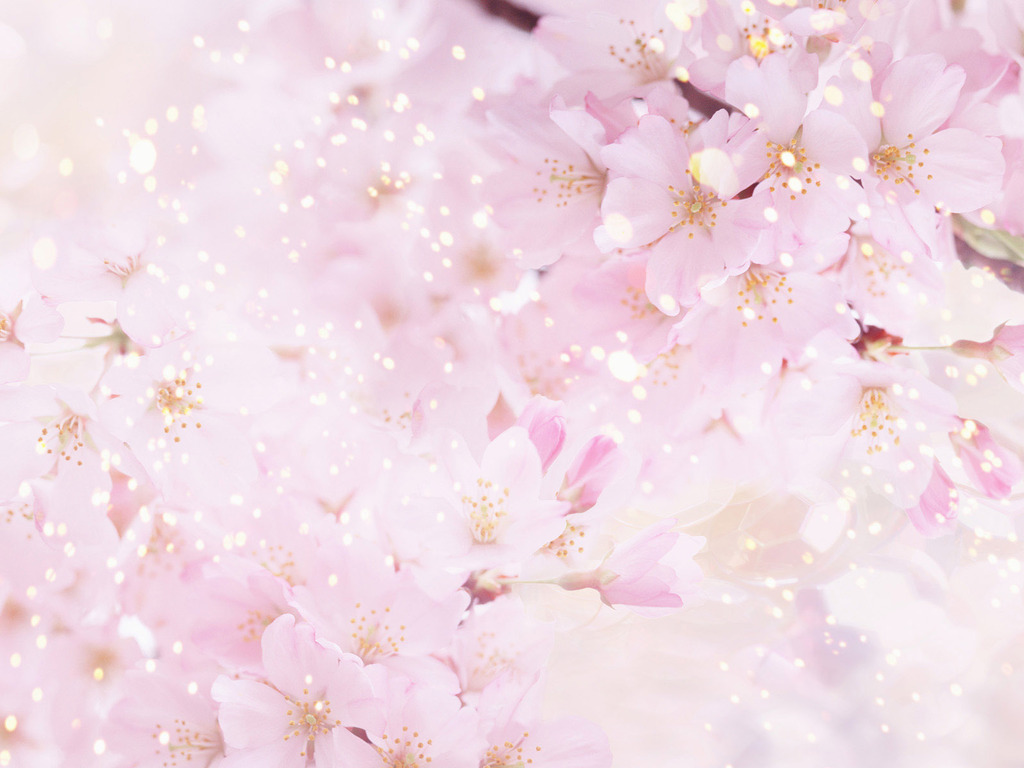 Примула
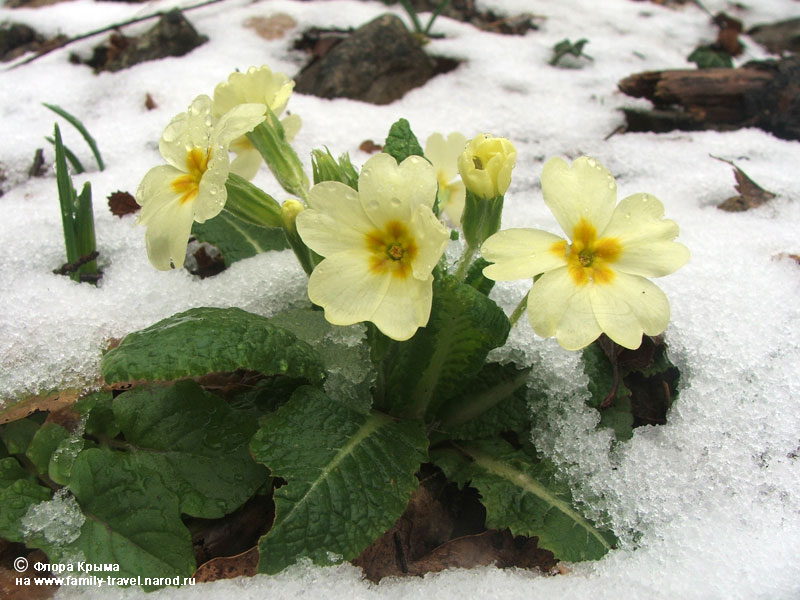 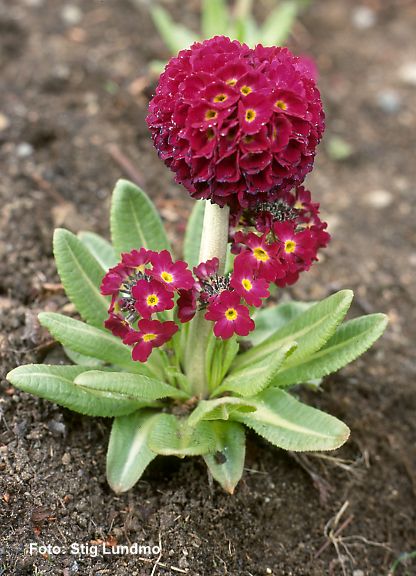 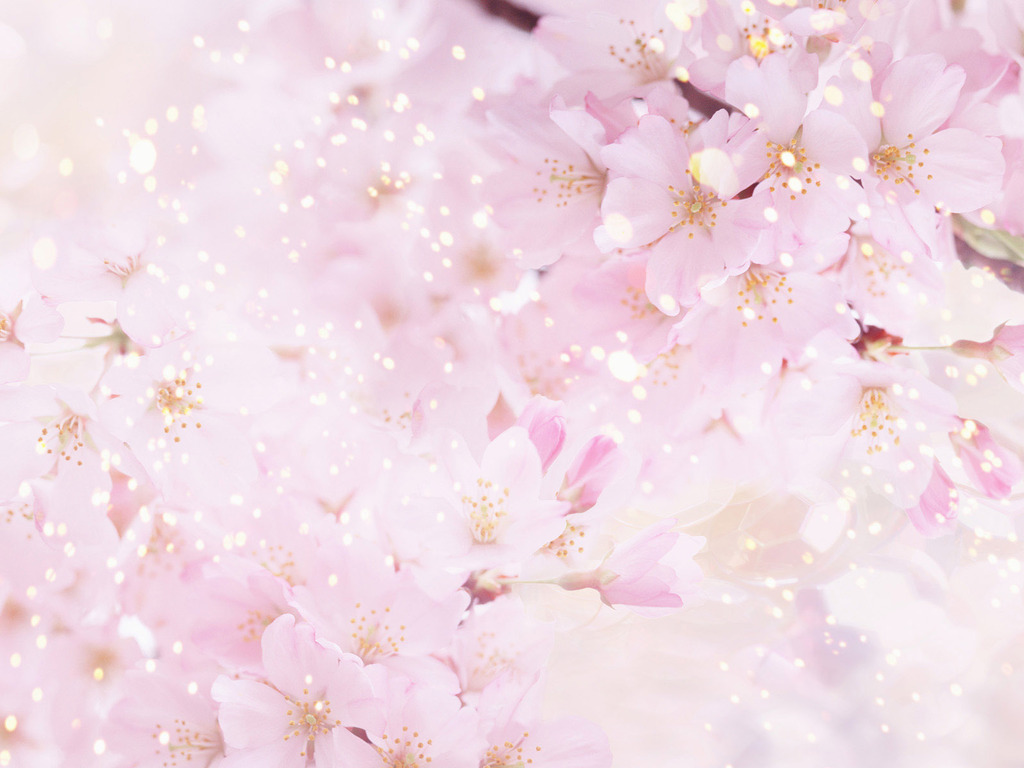 Прострел
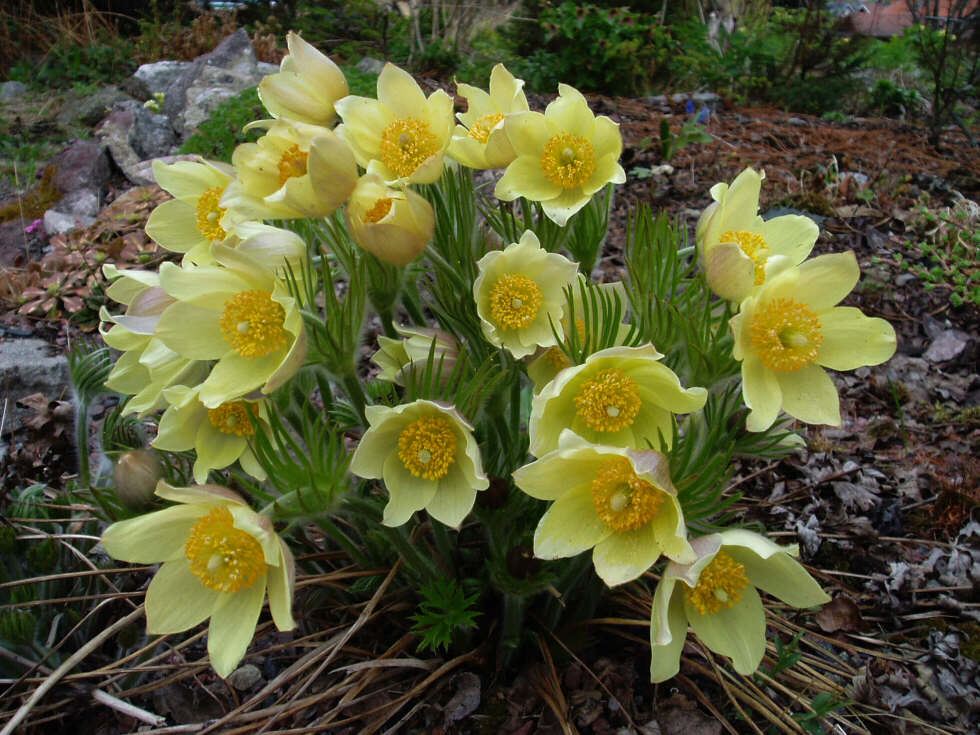 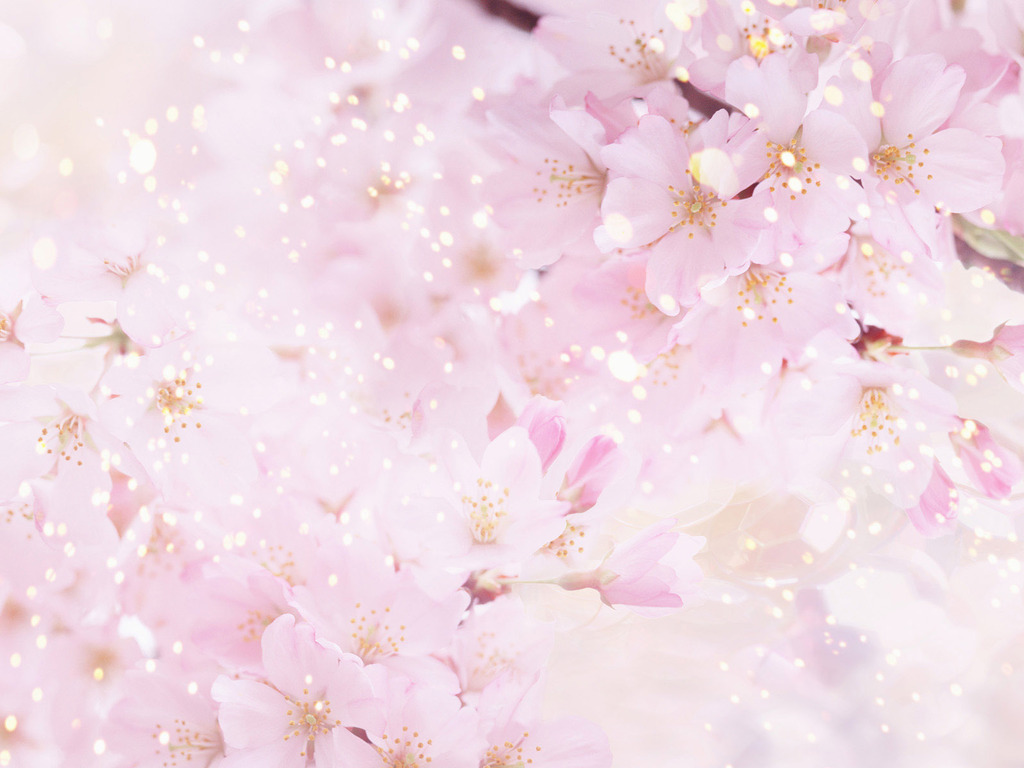 Подснежники
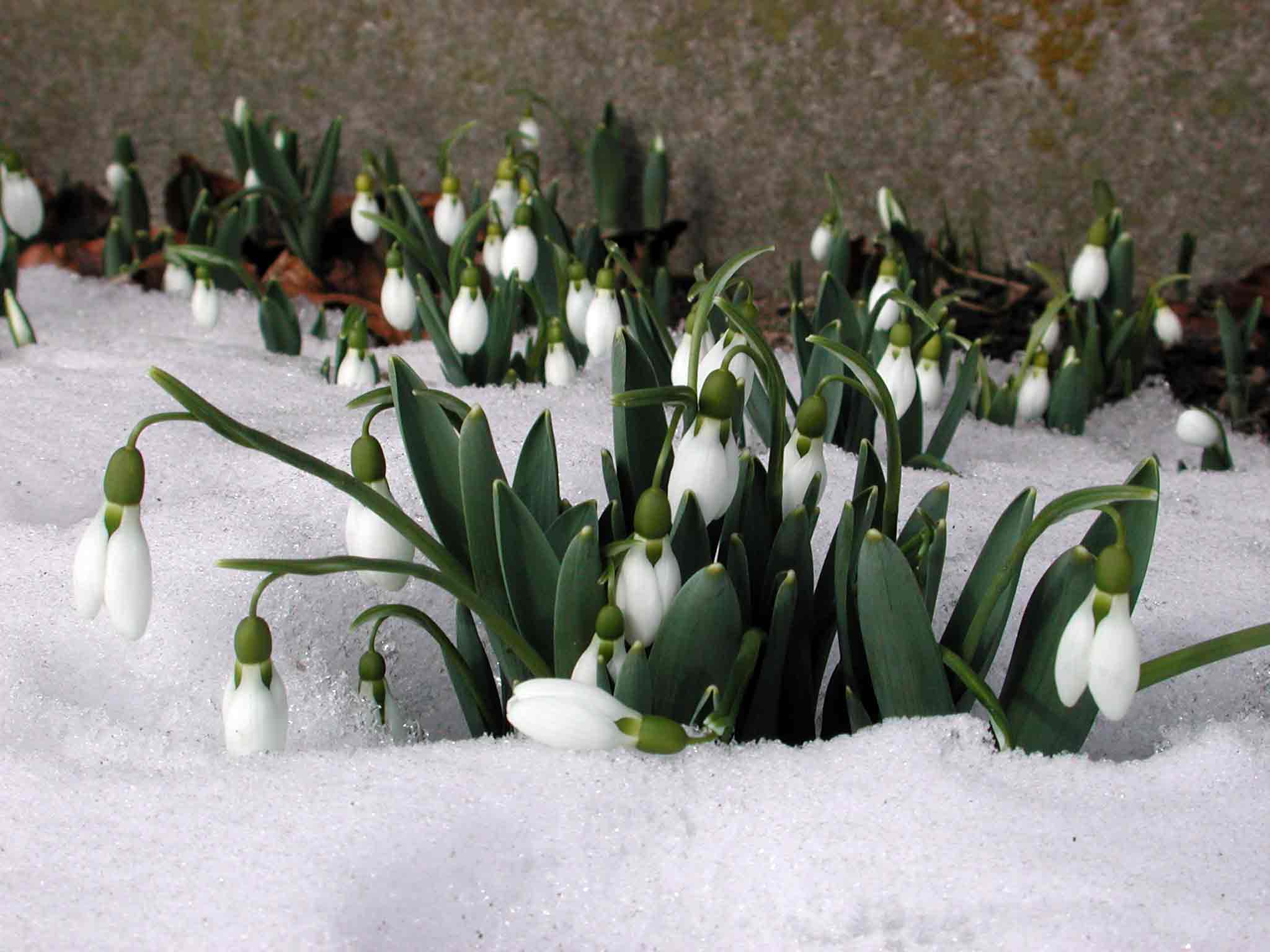 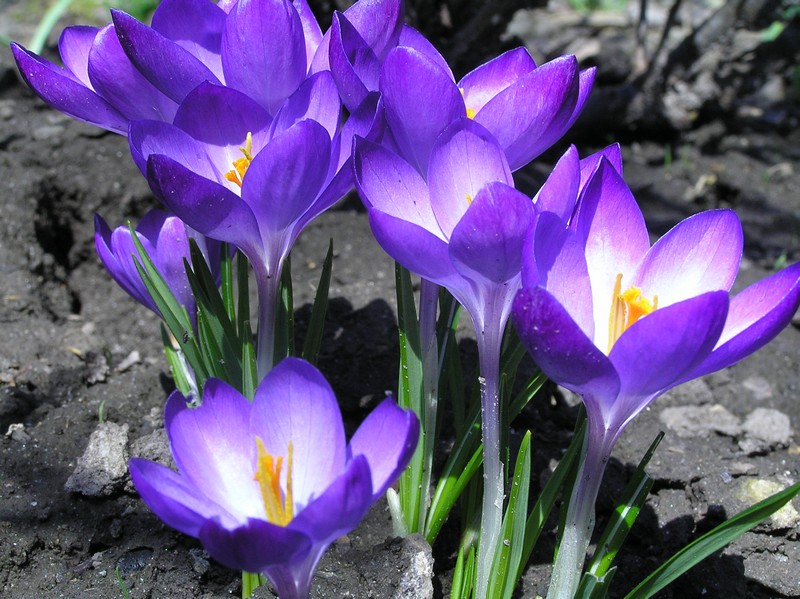 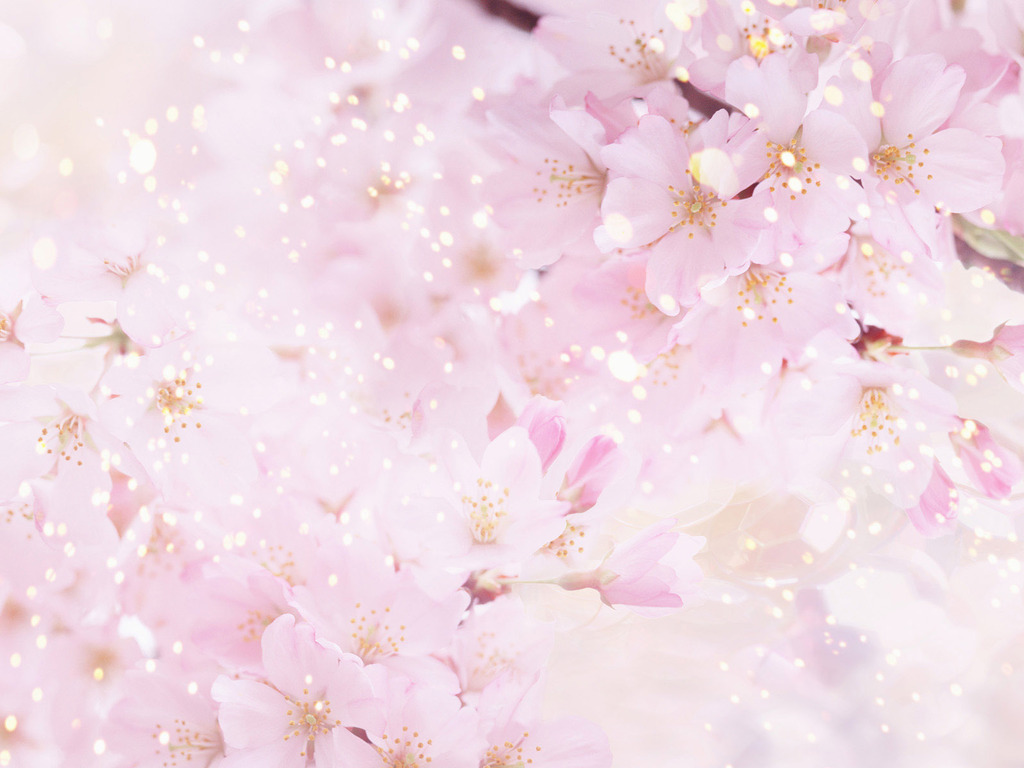 Крокус
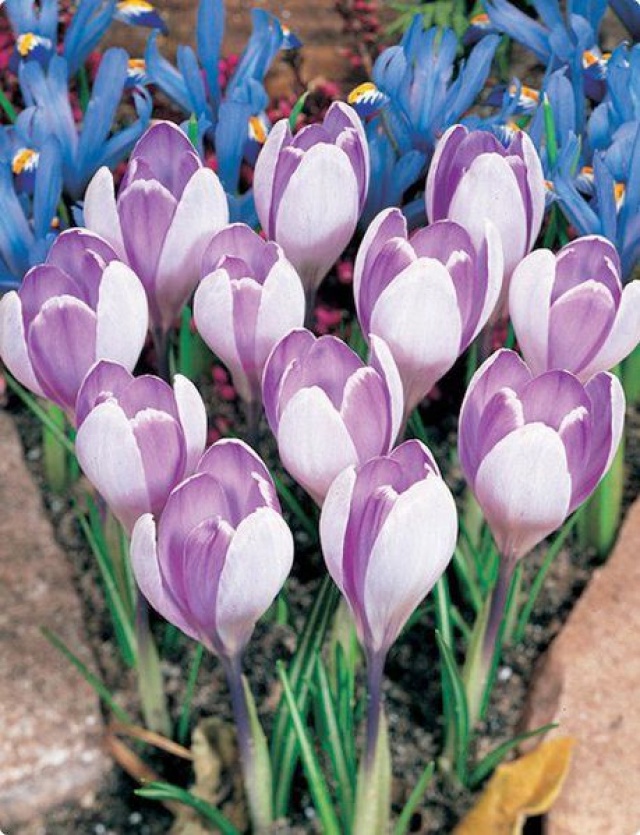 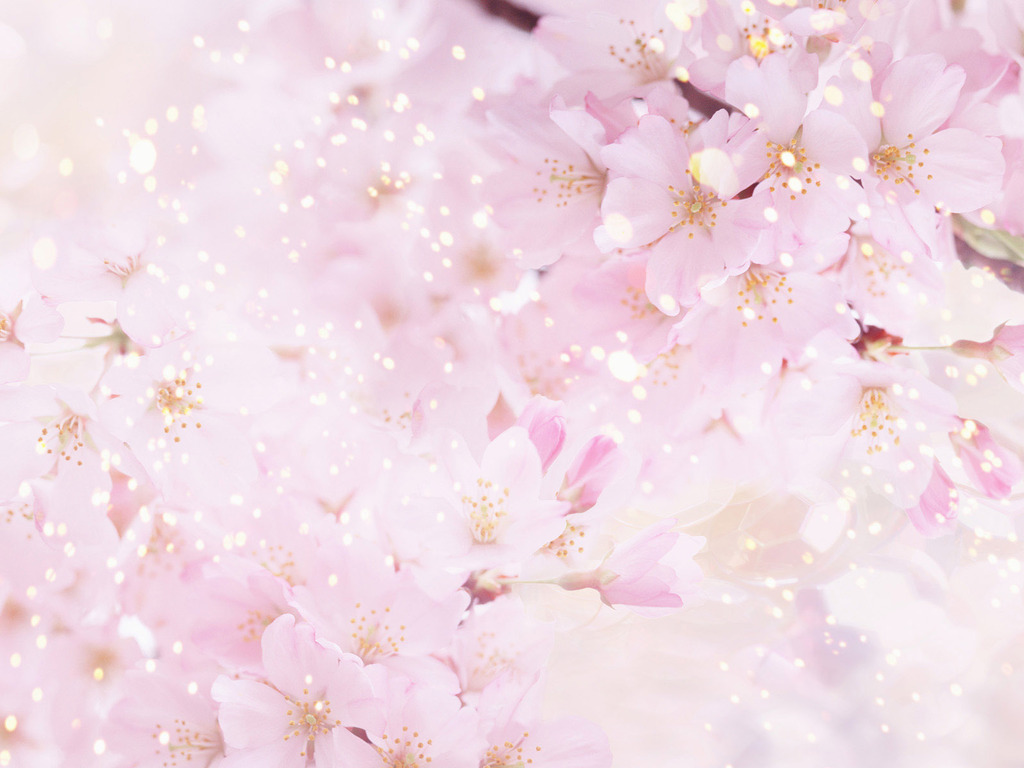 Ветреница
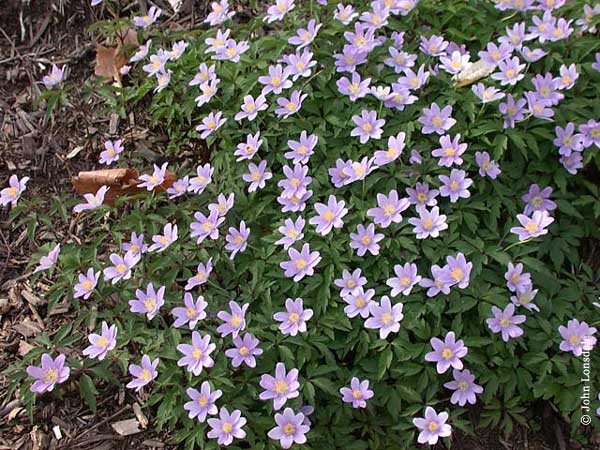 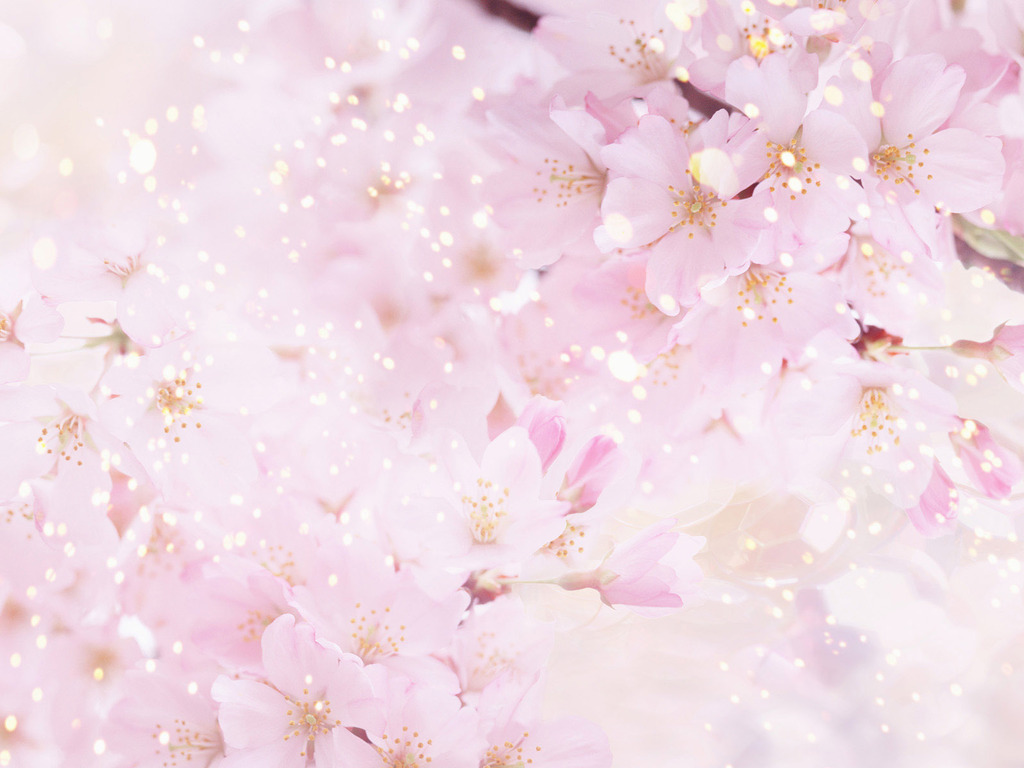 Медуница
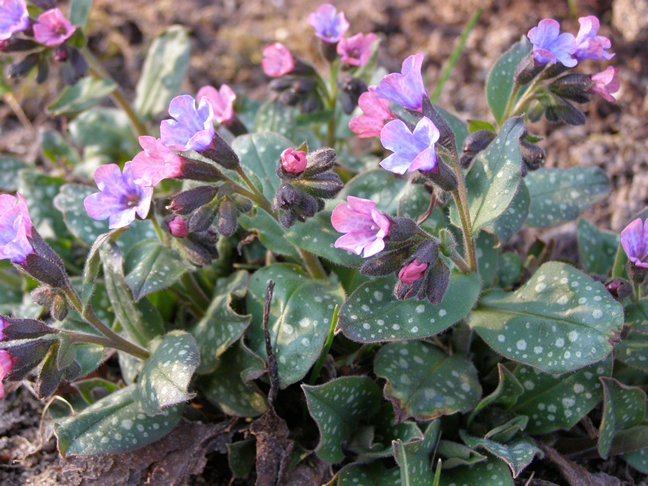 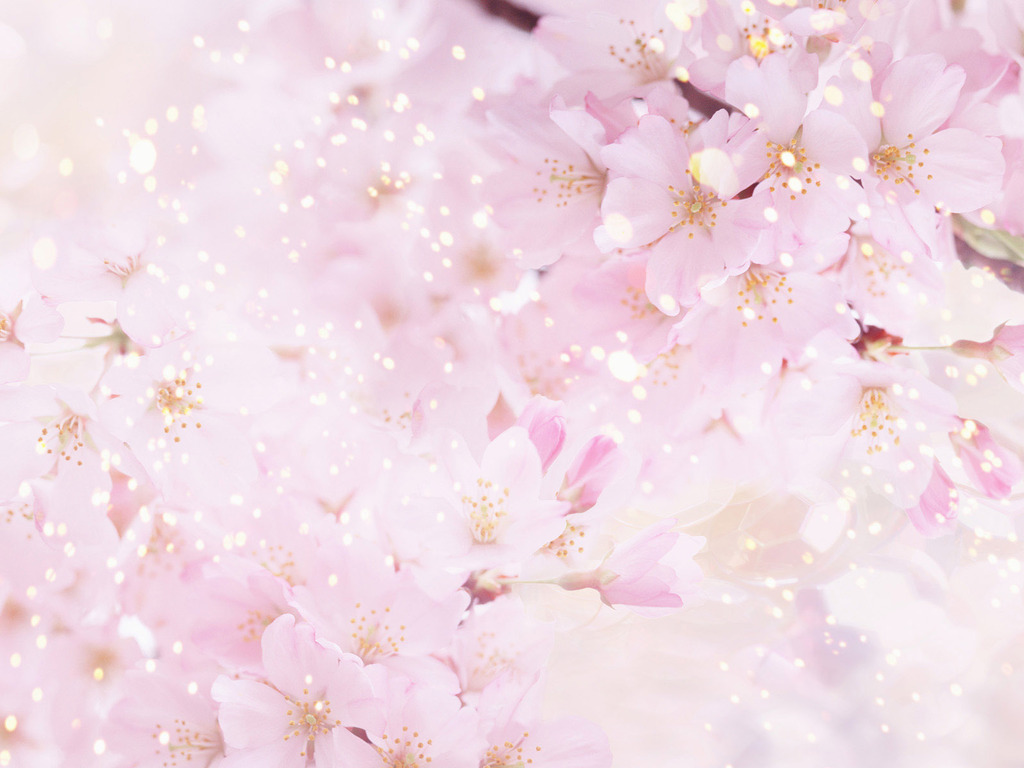 Цветущие деревья весной
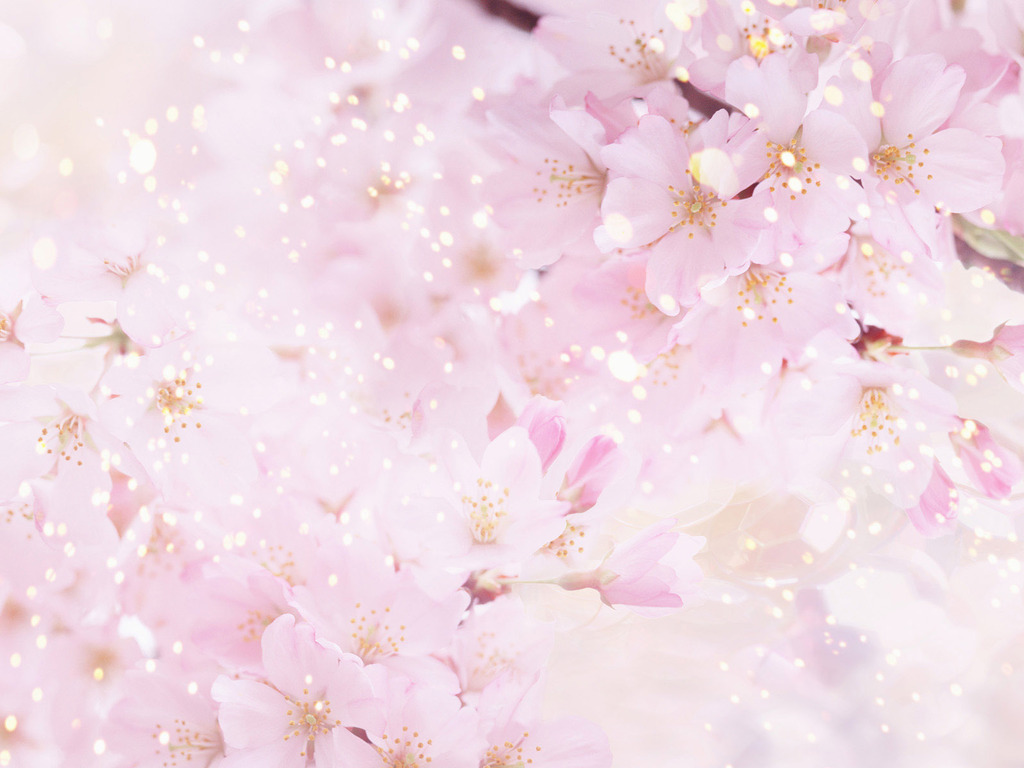 Яблоня
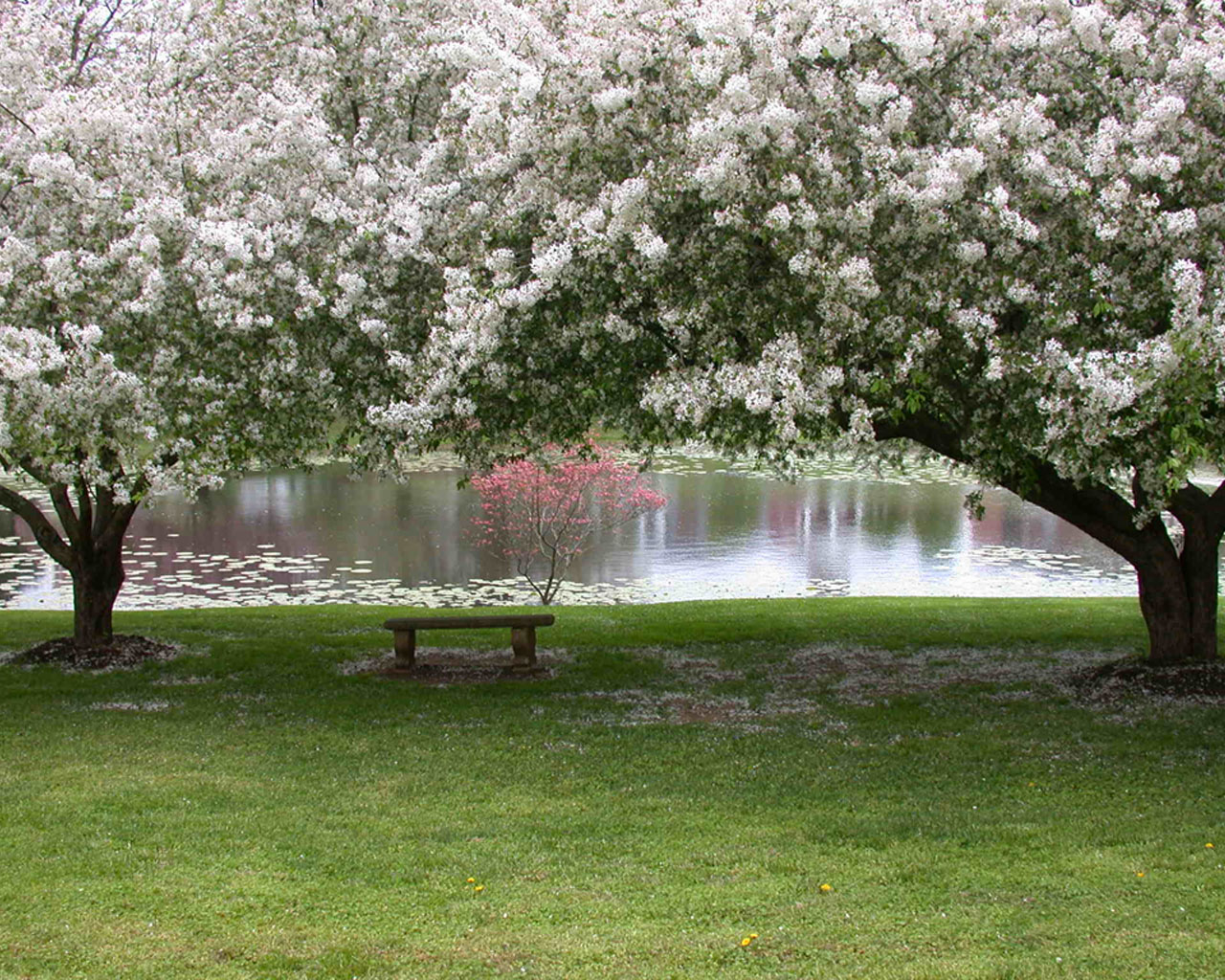 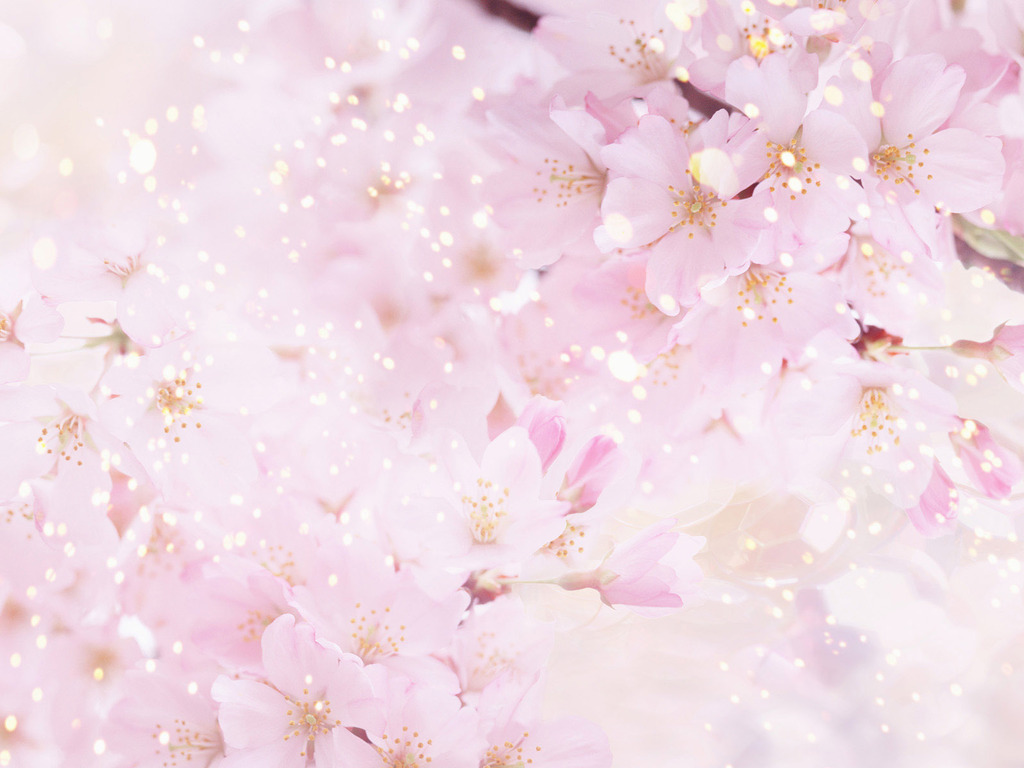 Черёмуха
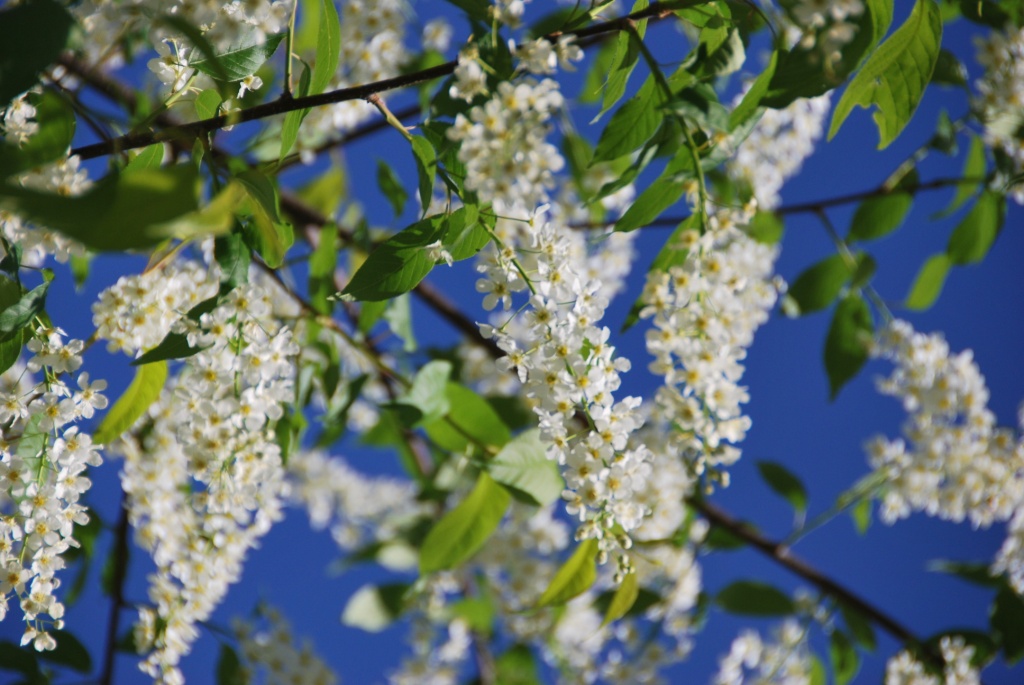 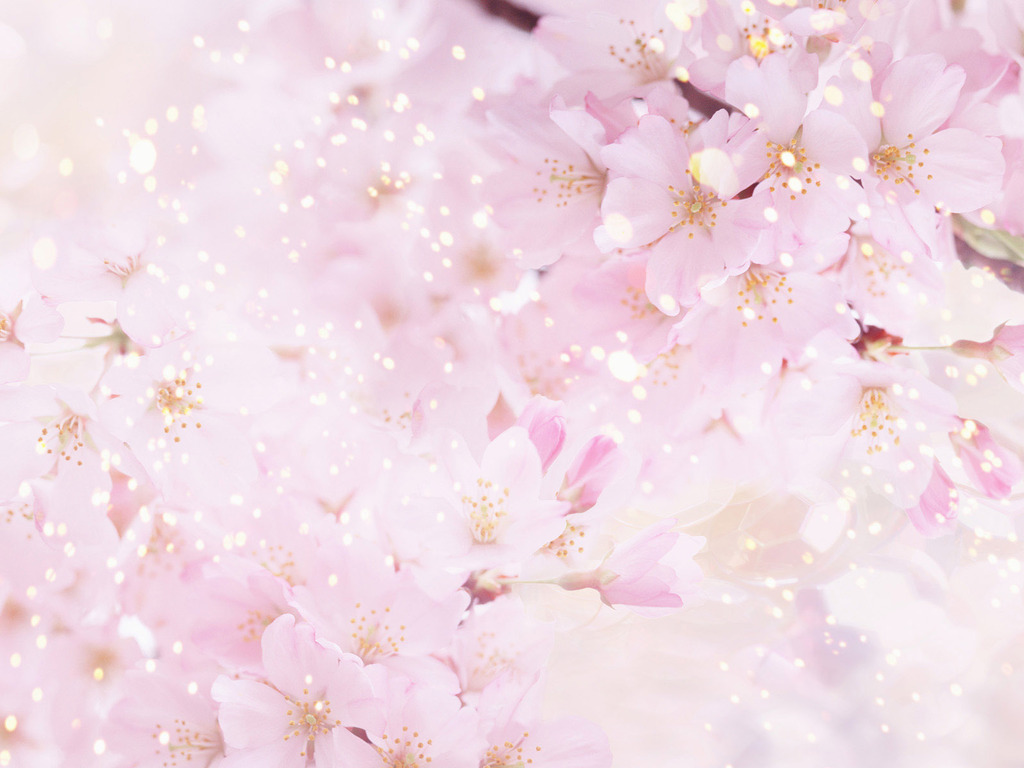 Сирень
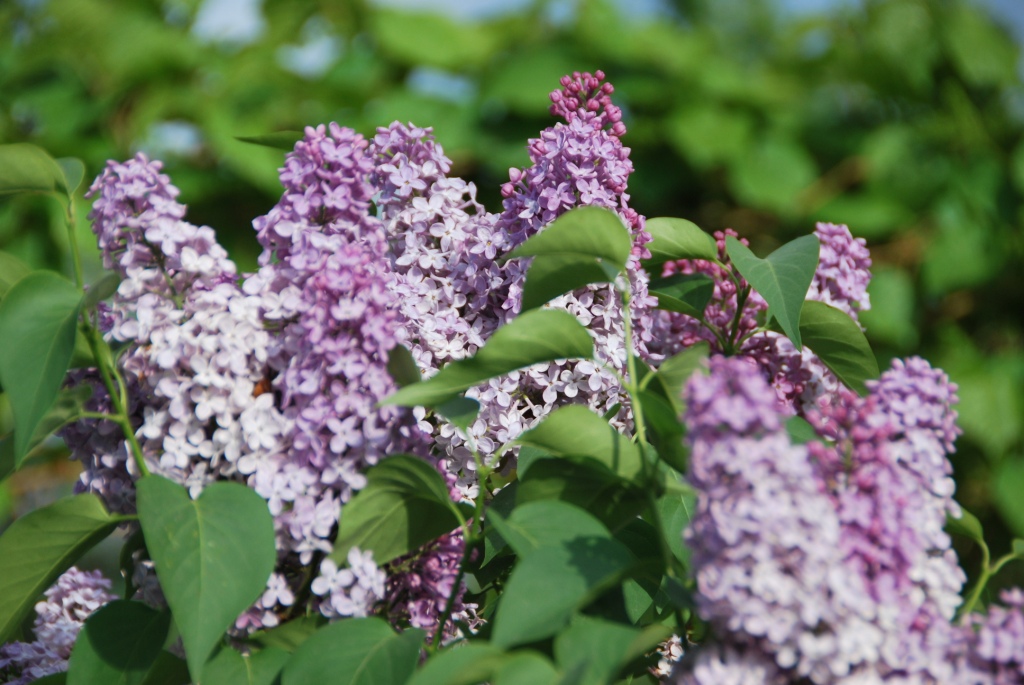 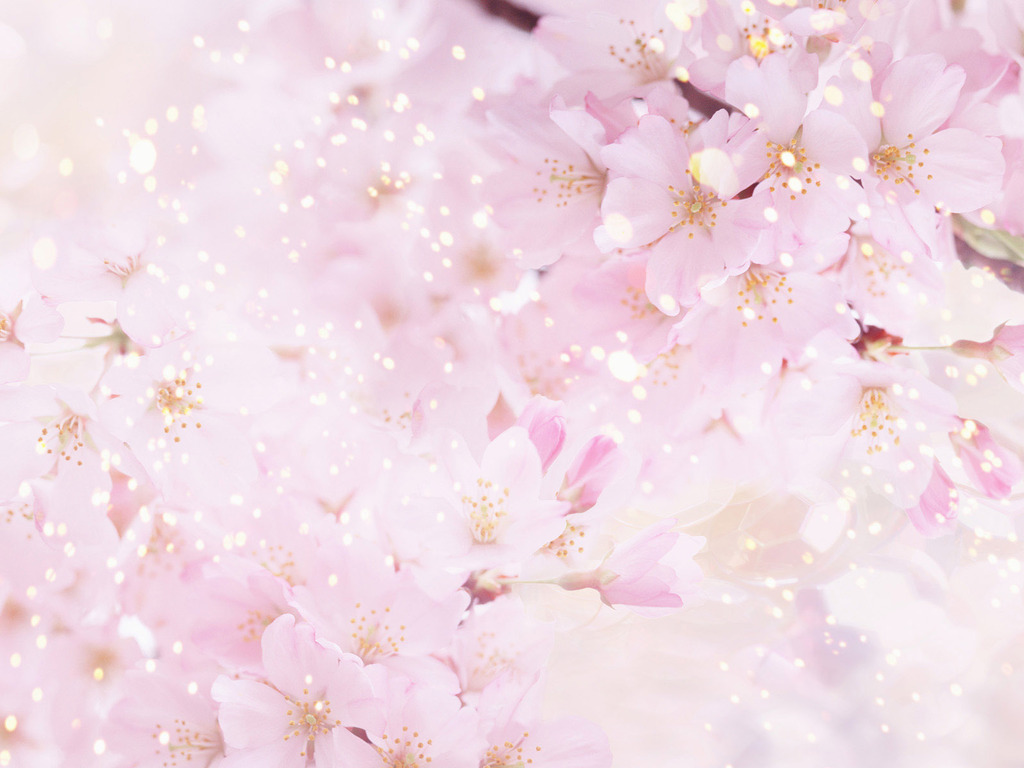 Мимоза
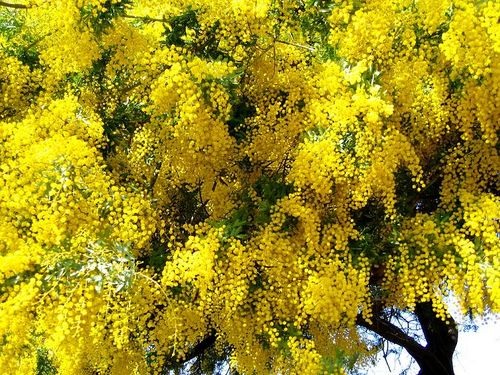